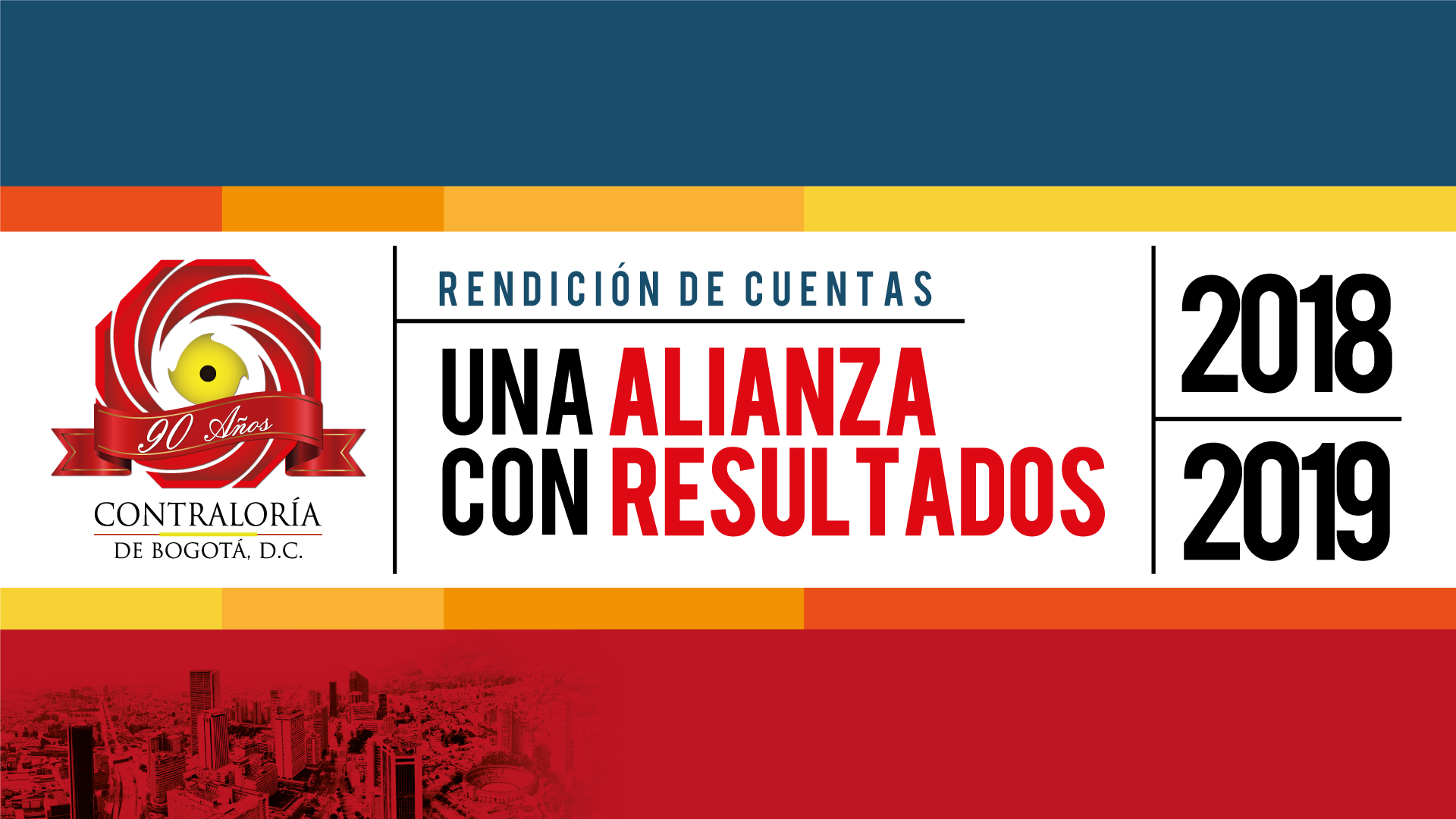 PROCESO DE VIGILANCIA Y CONTROL A LA GESTIÓN FISCAL
VIGENCIA 2018 – Junio 2019
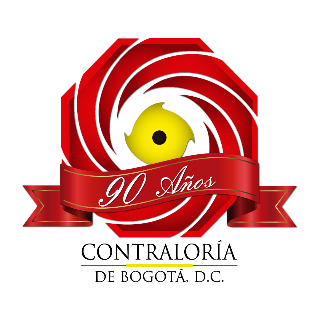 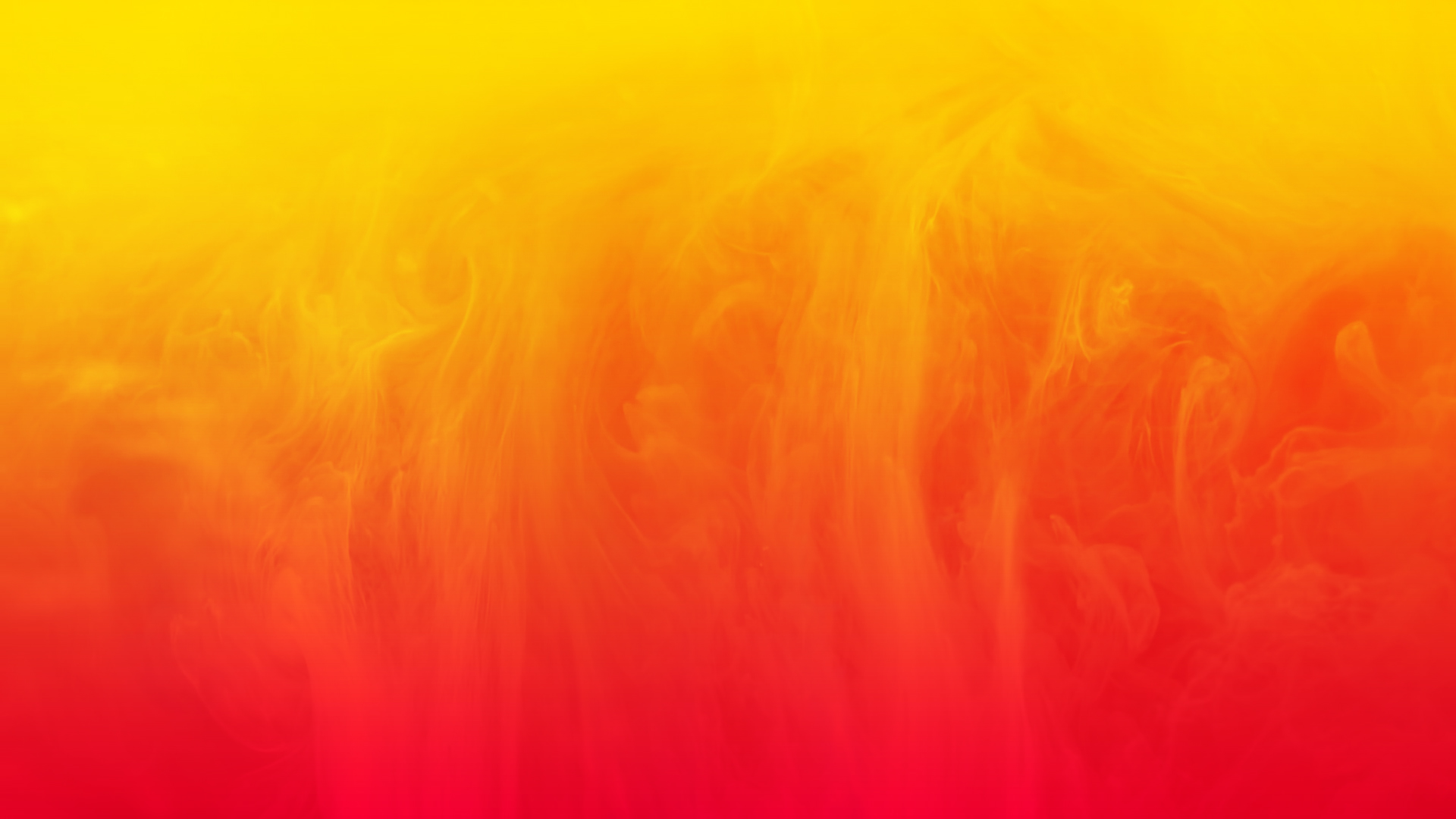 PLAN ESTRATÉGICO INSTITUCIONAL 2016-2020 / PILARES
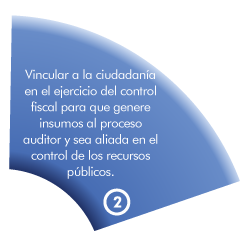 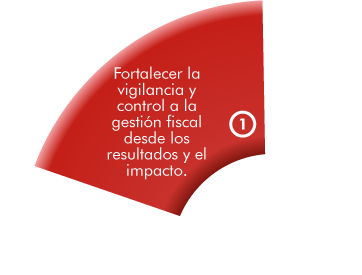 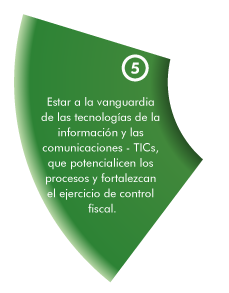 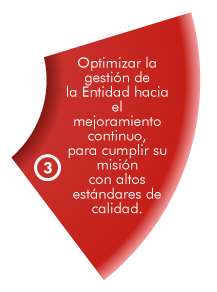 TECNOLOGÍA
SOSTENIBILIDAD
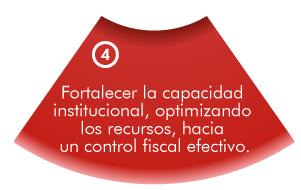 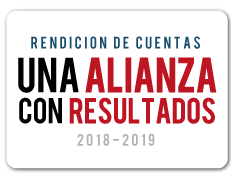 PEDAGOGÍA CIUDADANA Y COMPROMISO CIVICO
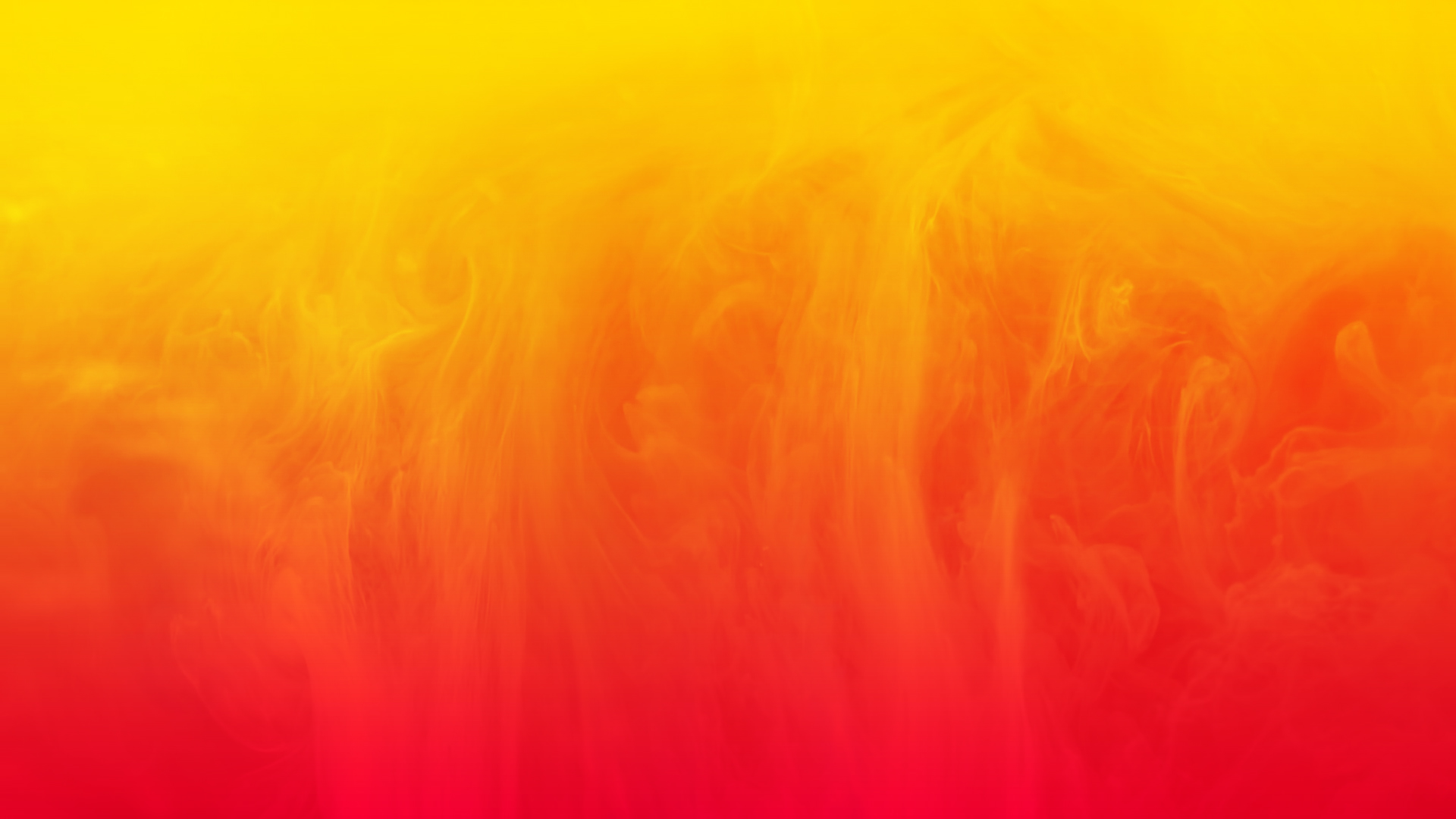 OBJETIVO 1
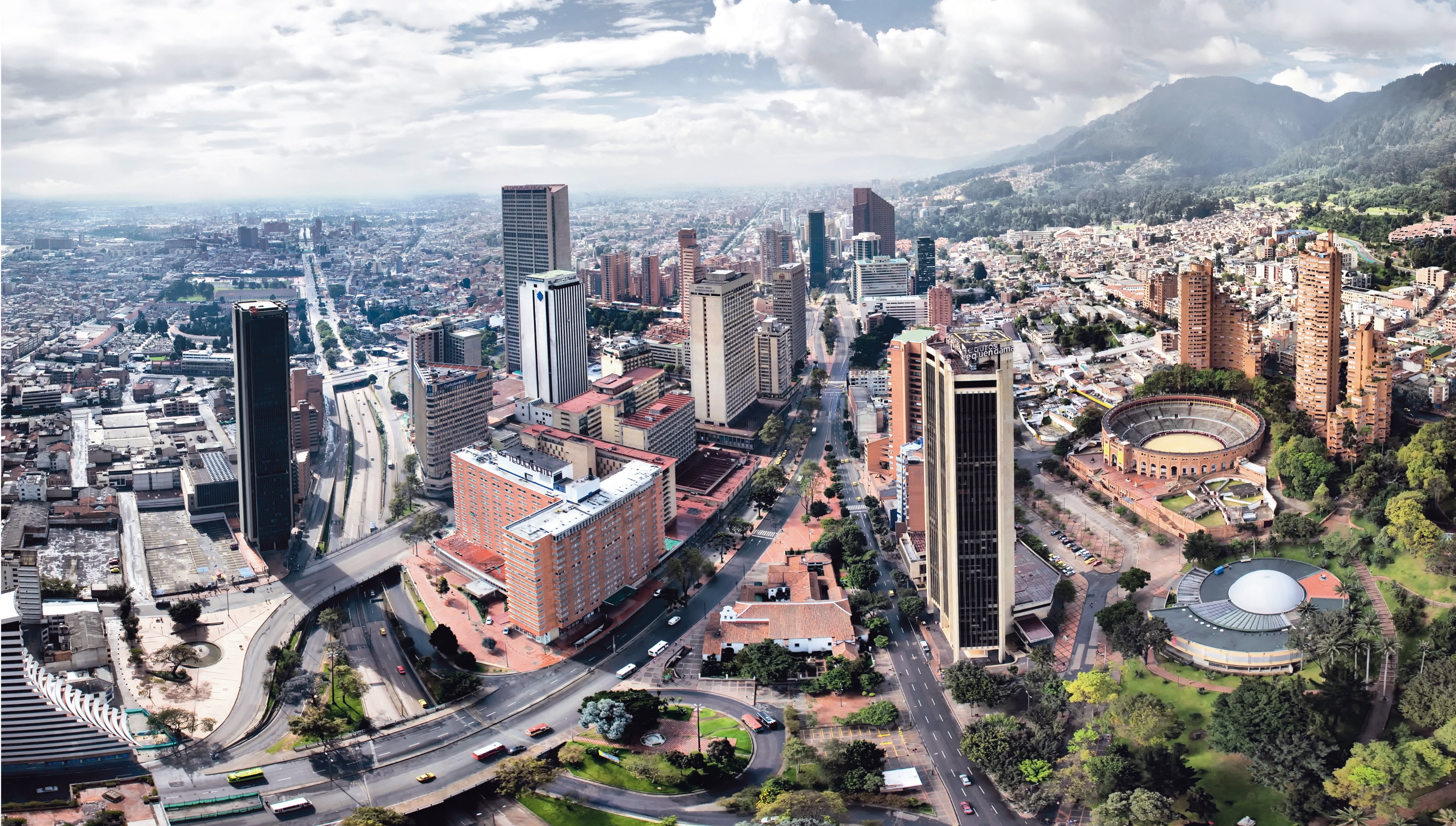 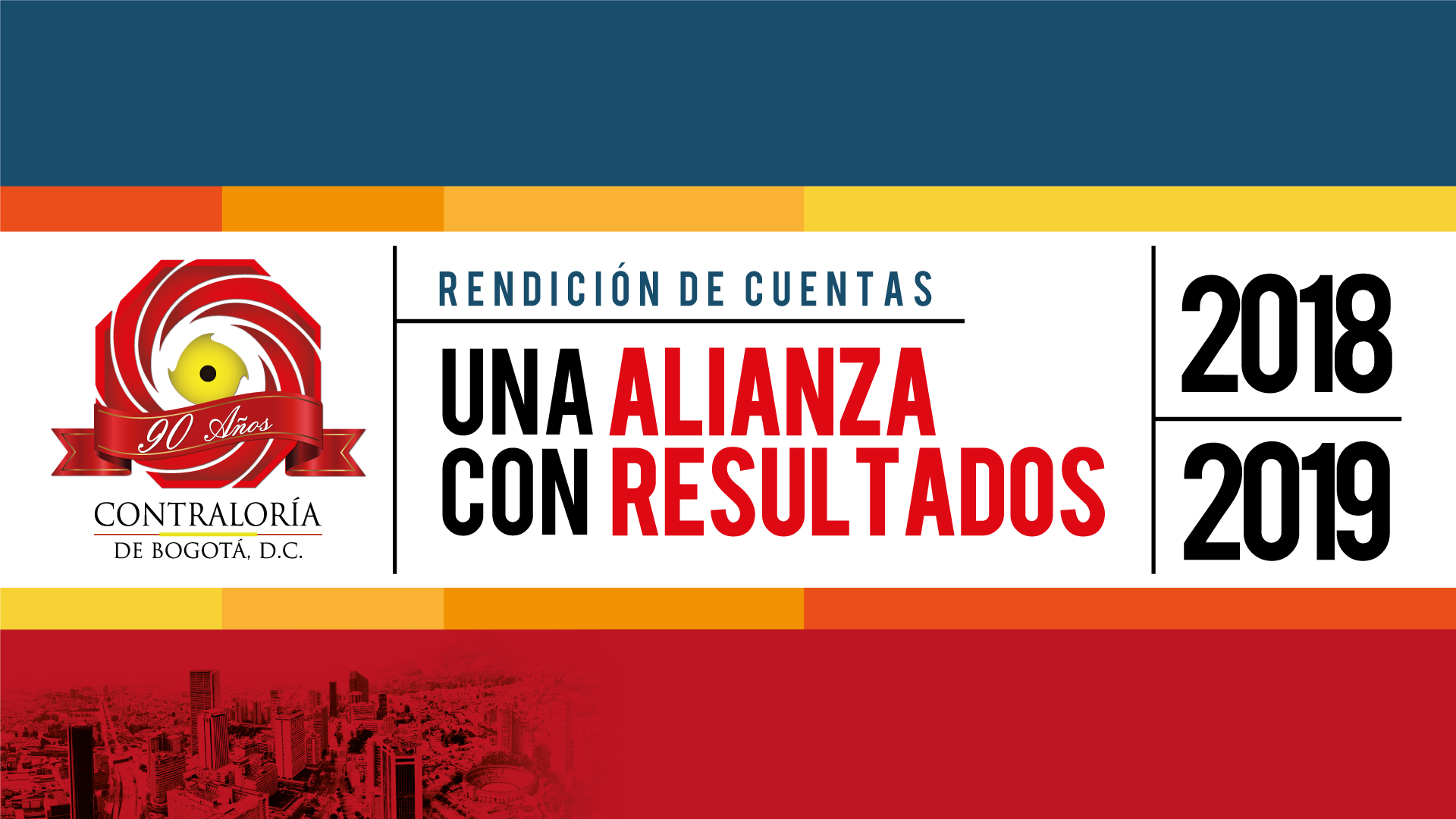 FORTALECER LA VIGILANCIA  Y CONTROL A LA GESTIÓN FISCAL DESDE LOS RESULTADOS Y EL IMPACTO
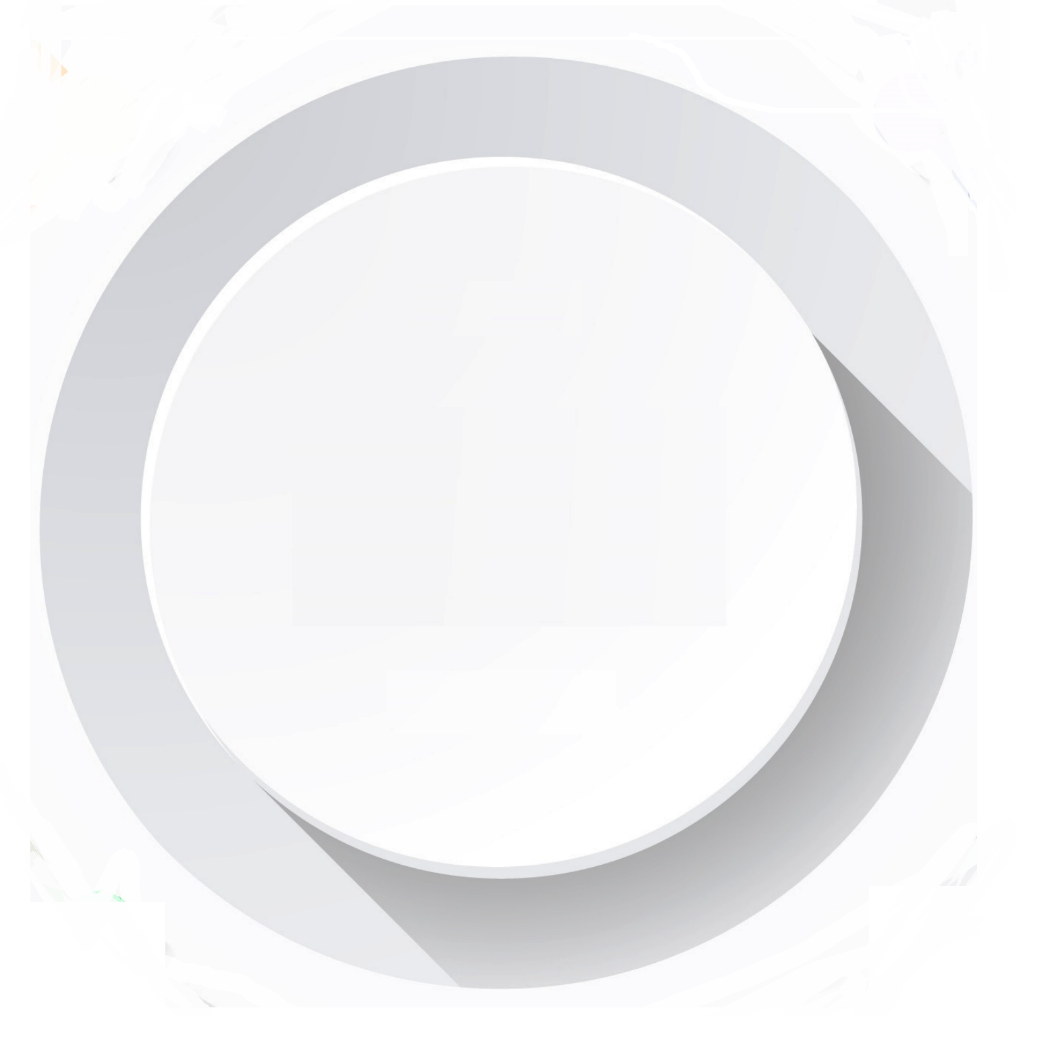 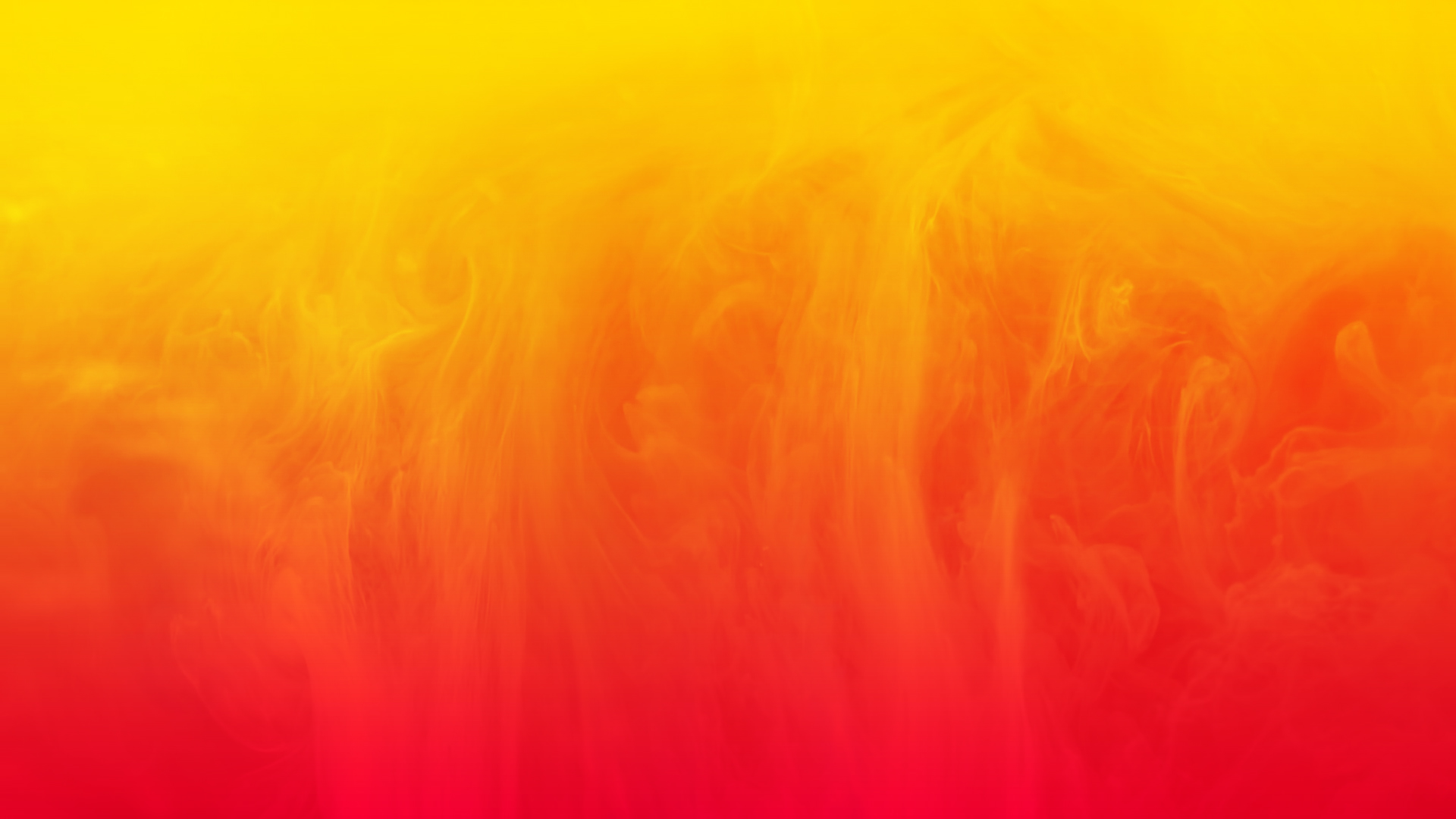 OBJETIVO 1: FORTALECER LA VIGILANCIA Y CONTROL A LA GESTIÓN FISCAL DESDE LOS RESULTADOS Y EL IMPACTO
ASIGNACIÓN SUJETOS DE VIGILANCIA Y CONTROL
96
DIRECCIÓN SECTORIAL
SUJETOS
7
4
3
1
8
13
5
2
SUJETOS DE
CONTROL
1
6
20
*A partir de junio de 2019 quedan 95 sujetos; se elimina el Fondo de Vigilancia y Seguridad que se encontraba en liquidación.
10
3
13
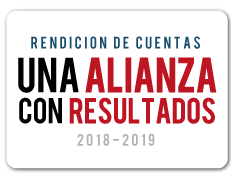 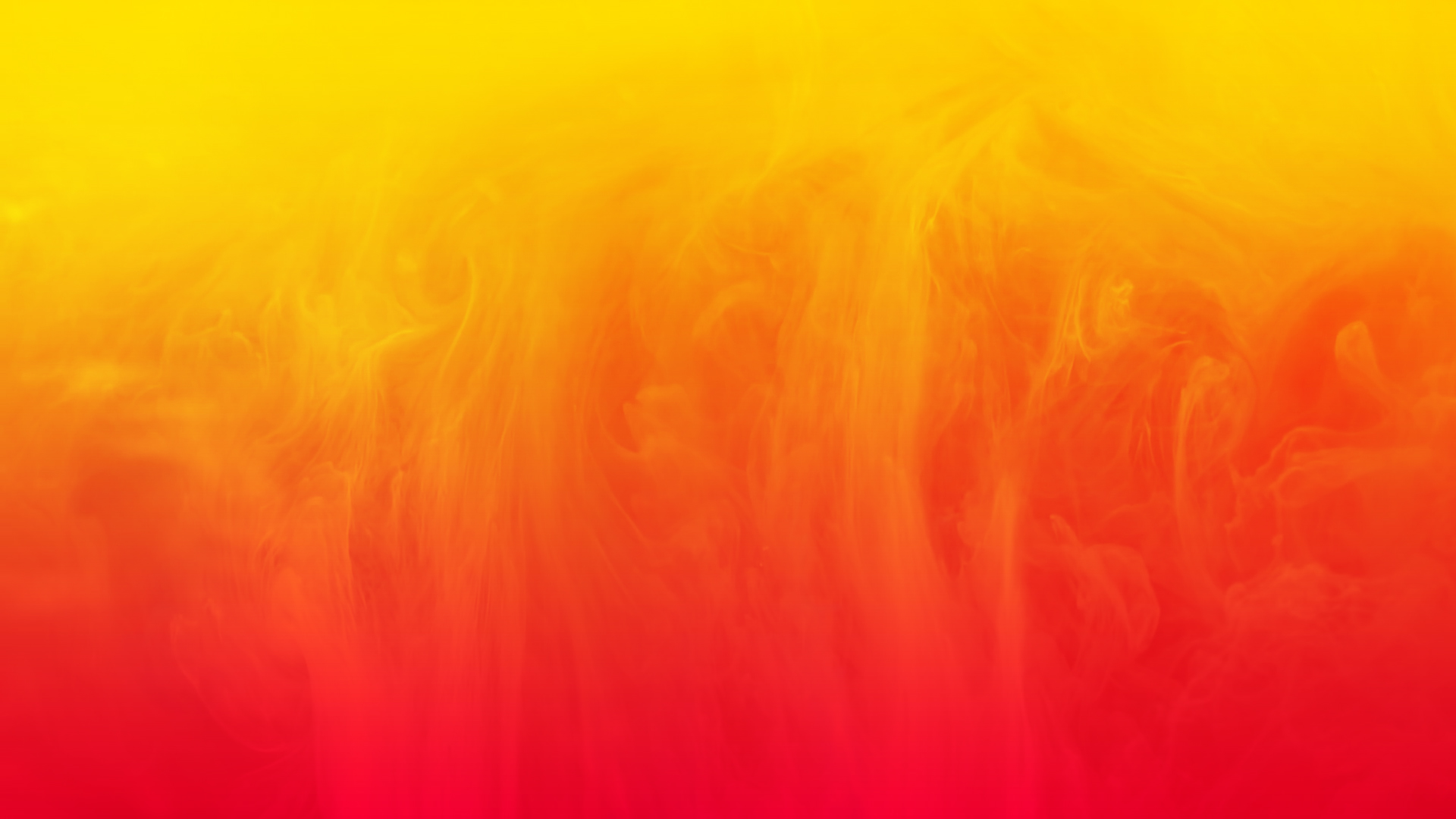 COBERTURA DEL CONTROL FISCAL
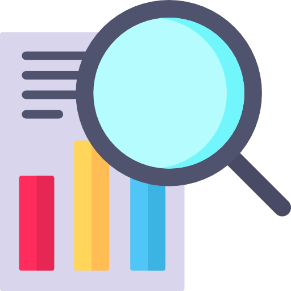 OBJETIVO 1 

FORTALECER LA VIGILANCIA Y CONTROL A LA GESTIÓN FISCAL DESDE LOS RESULTADOS Y EL IMPACTO
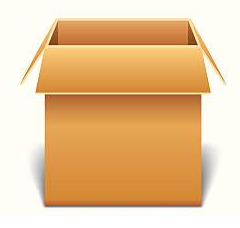 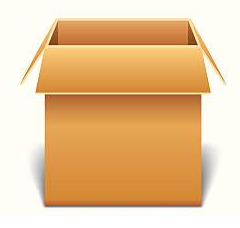 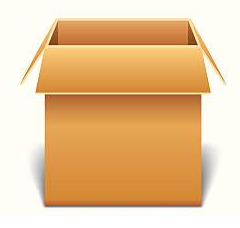 2017
(99%)
2018
(100%)
2019- junio
(66.32%)
SUJETOS ASIGNADOS
SUJETOS AUDITADOS
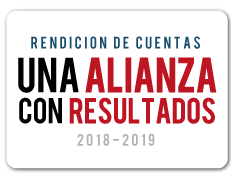 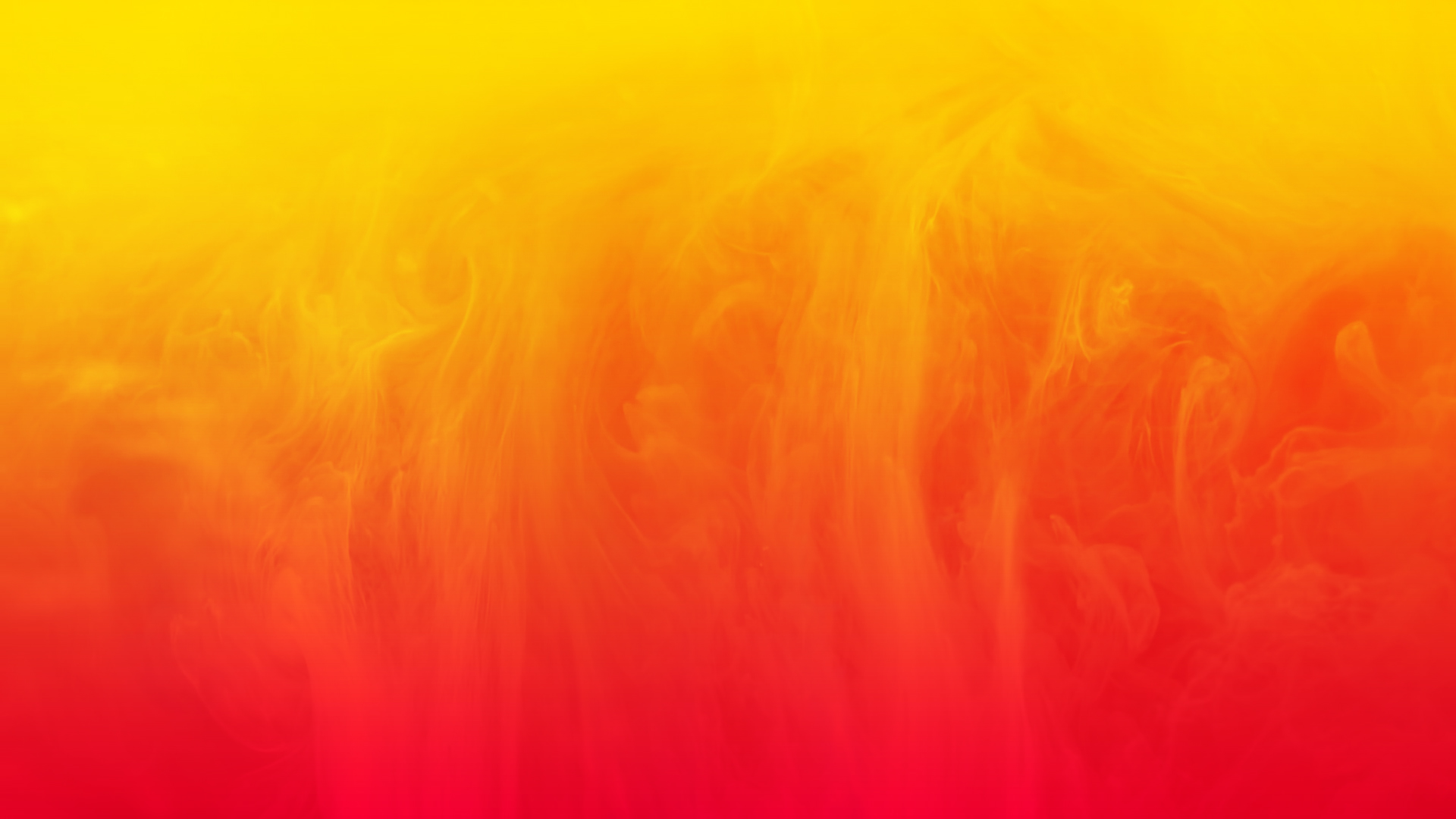 TOTAL AUDITORÍAS
120
(48,4%)
139 (84,2%)
AUDITORÍA DE REGULARIDAD
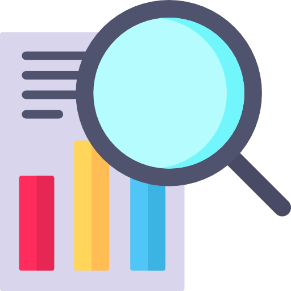 VISITAS FISCALES
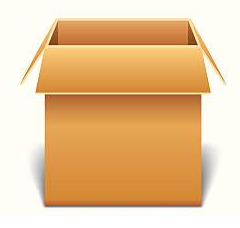 33
(86,8%)
AUDITORÍAS DE DESEMPEÑO
% DE EJECUCIÓN A JUNIO
OBJETIVO 1 

FORTALECER LA VIGILANCIA Y CONTROL A LA GESTIÓN FISCAL DESDE LOS RESULTADOS Y EL IMPACTO
2018 – 2019
451 Auditorías
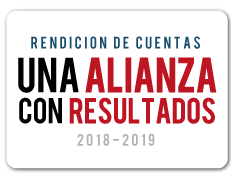 $642.113,7
OBJETIVO 1: FORTALECER LA VIGILANCIA Y CONTROL A LA GESTIÓN FISCAL DESDE LOS RESULTADOS Y EL IMPACTO
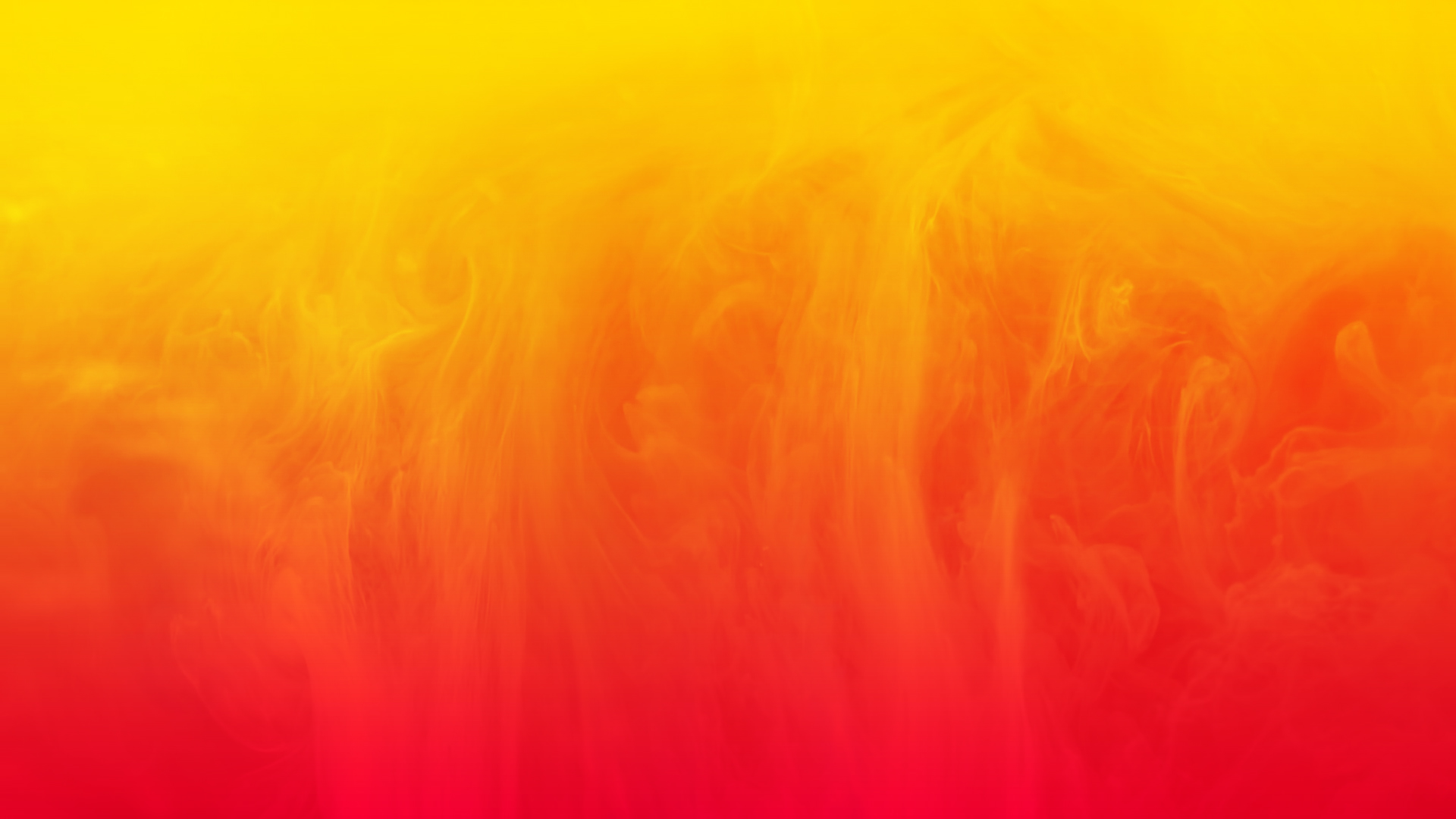 MILLONES DE PESOS
CANTIDAD HALLAZGOS DE AUDITORÍA
CUANTÍA HALLAZGOS FISCALES
2018 – JUNIO 2019
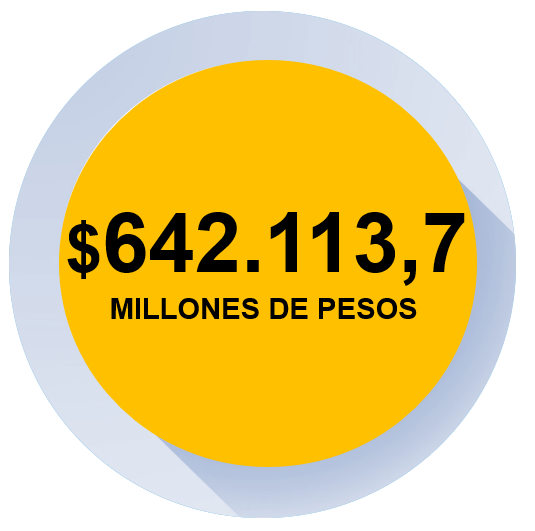 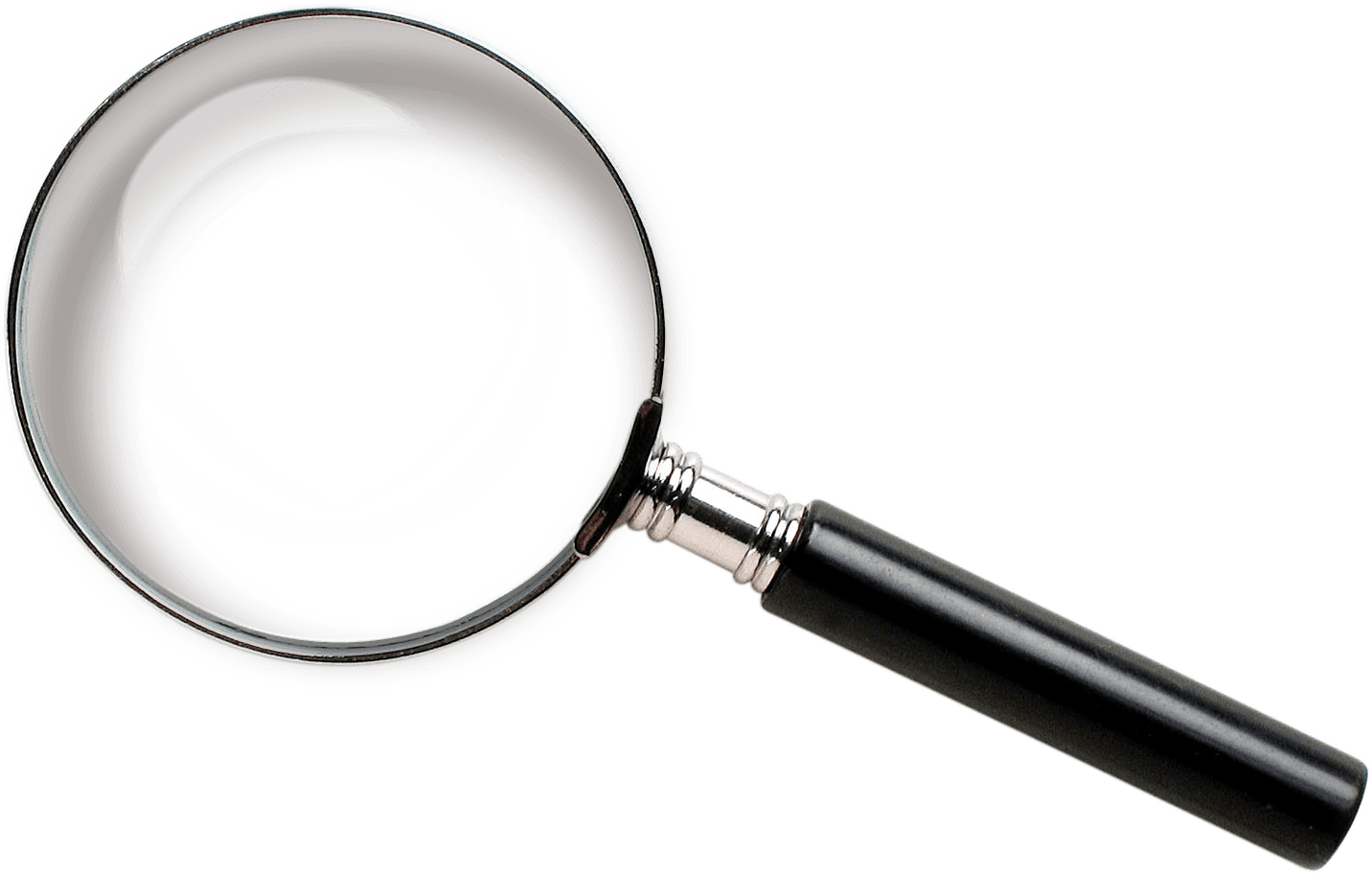 2018 – 2019 JUN
Administrativos
Penales
Disciplinarios
Fiscales
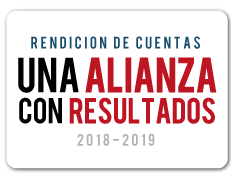 TEMAS DE IMPACTO
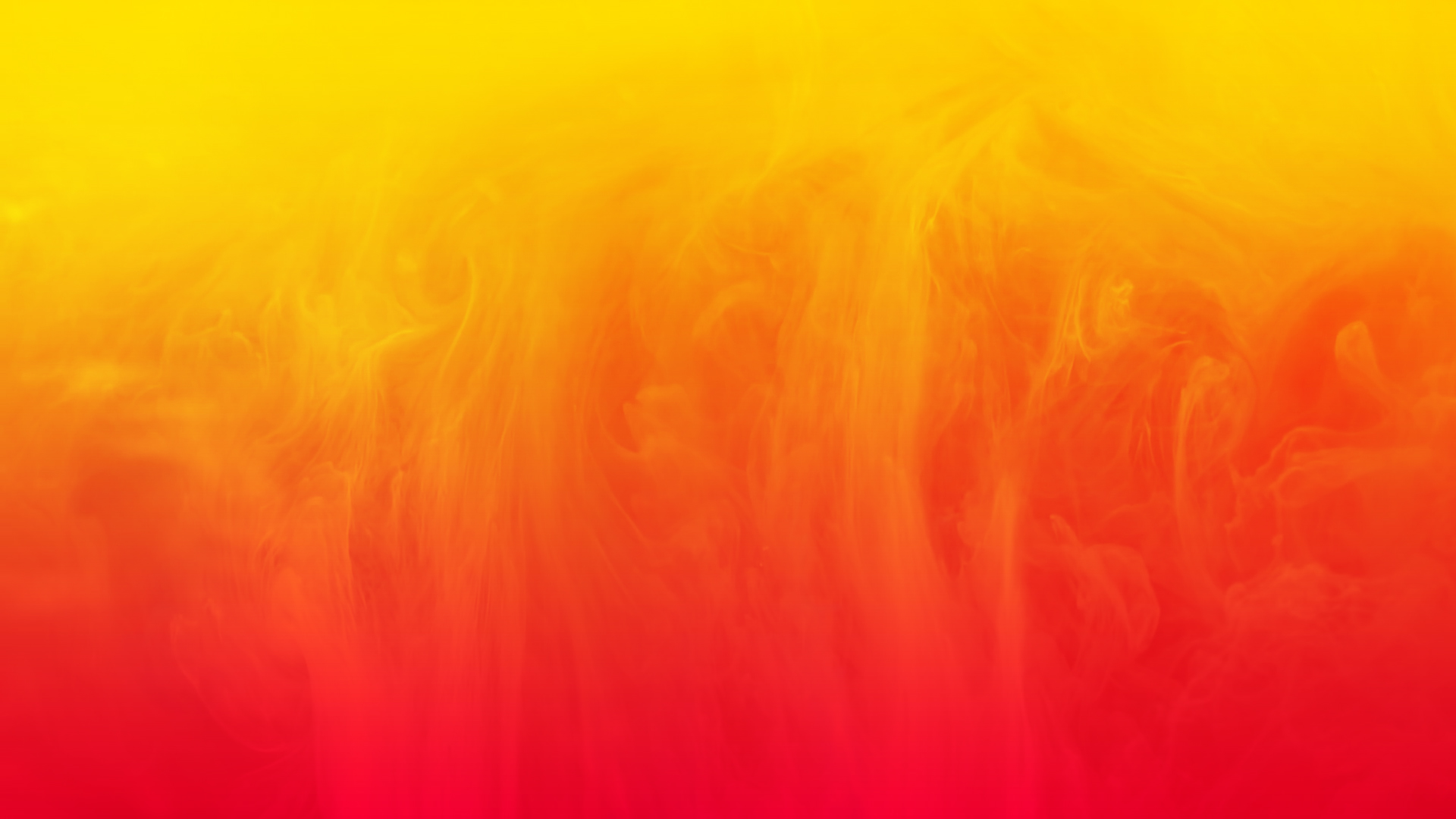 SECTOR SALUD
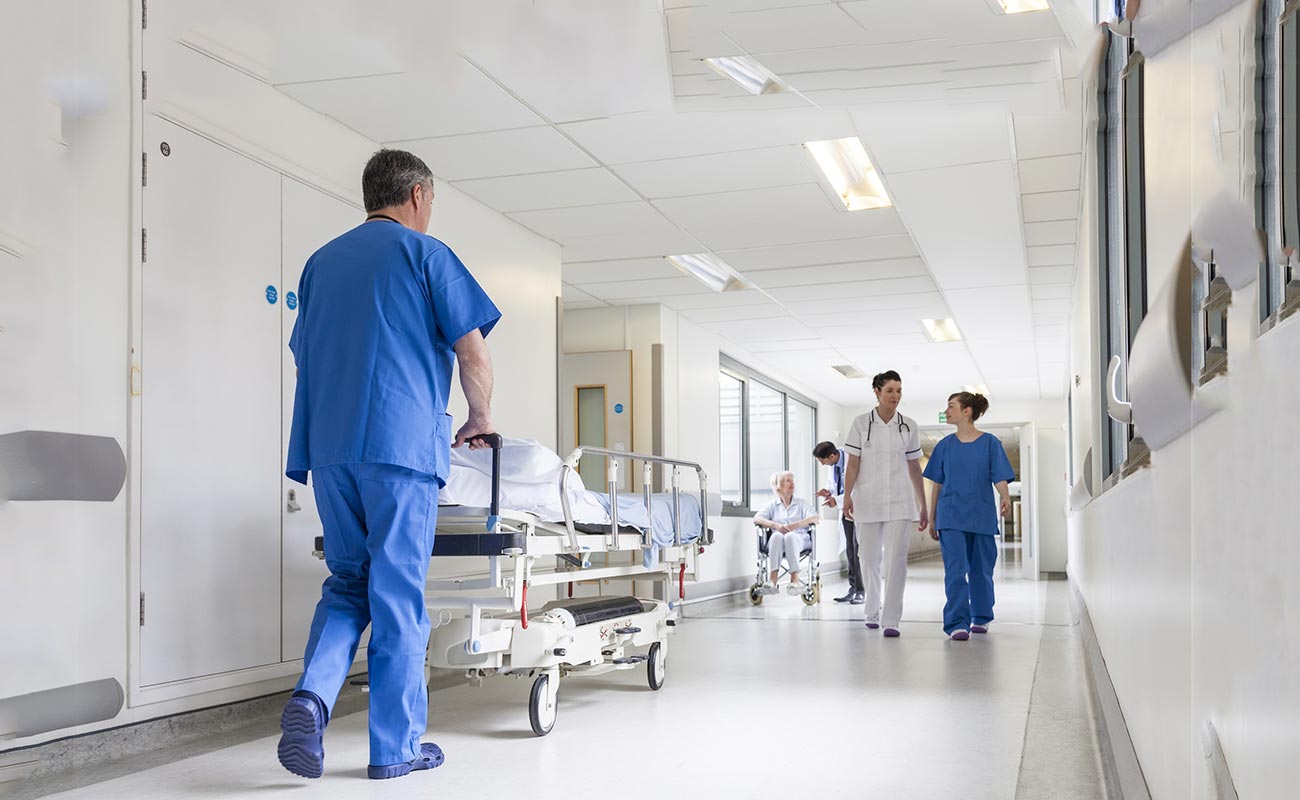 Hallazgos fiscales por:
$201.129 
MILLONES
Pago de facturas sin auditar
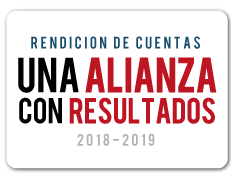 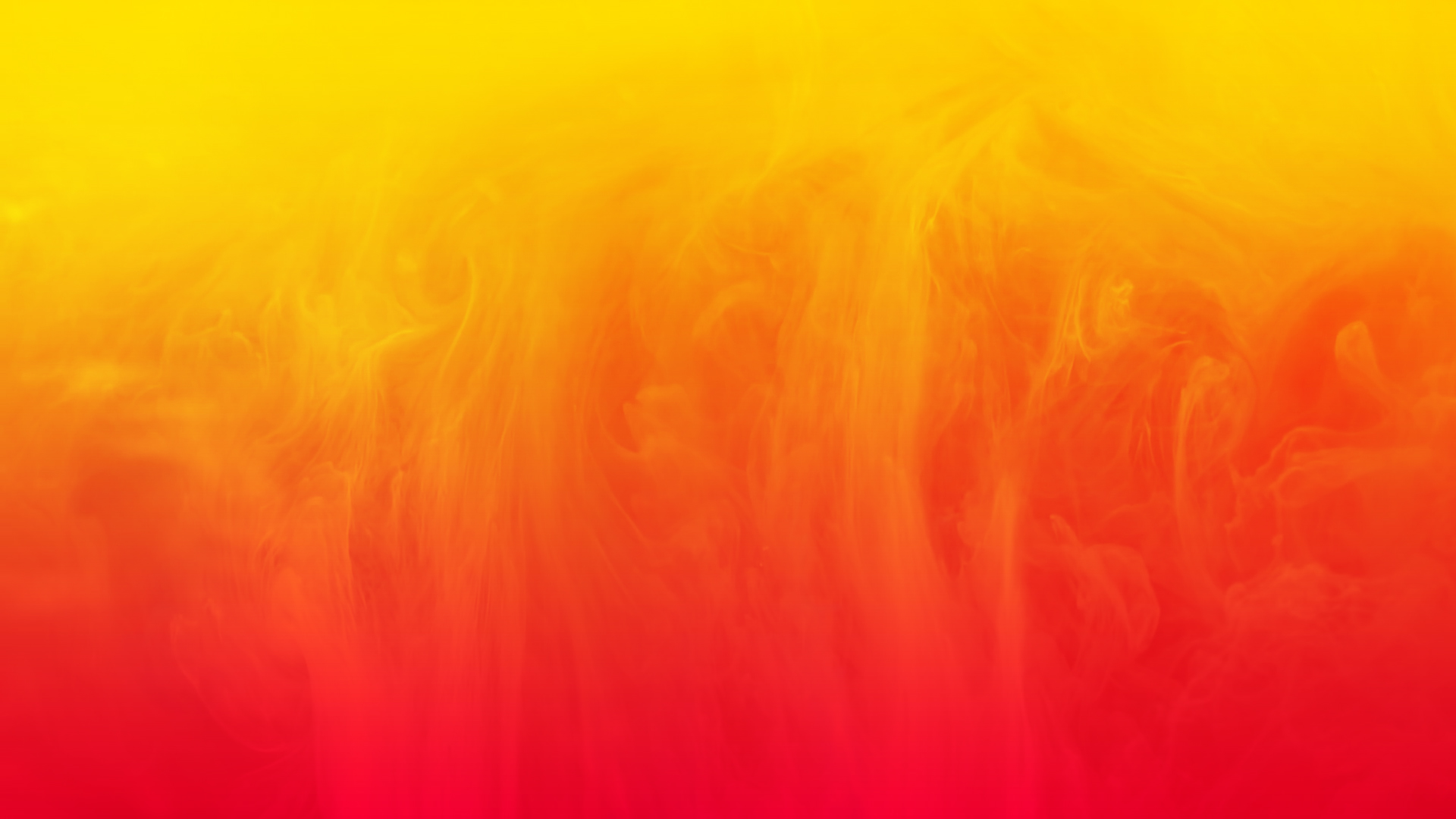 SECTOR SERVICIOS PÚBLICOS
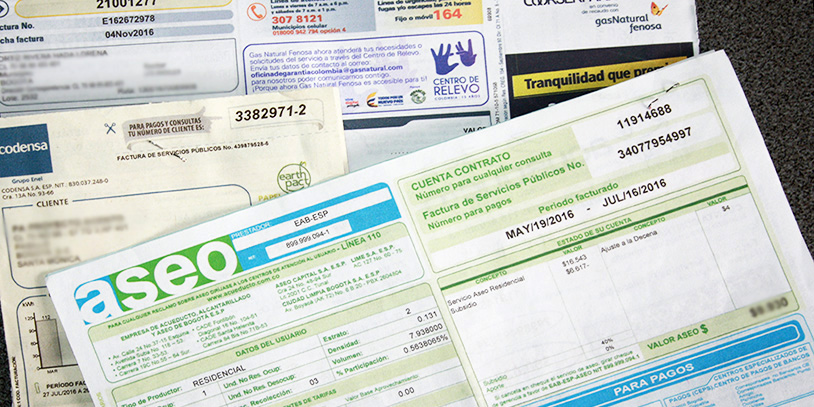 Hallazgos fiscales por:
$189.553 
MILLONES
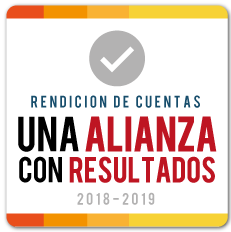 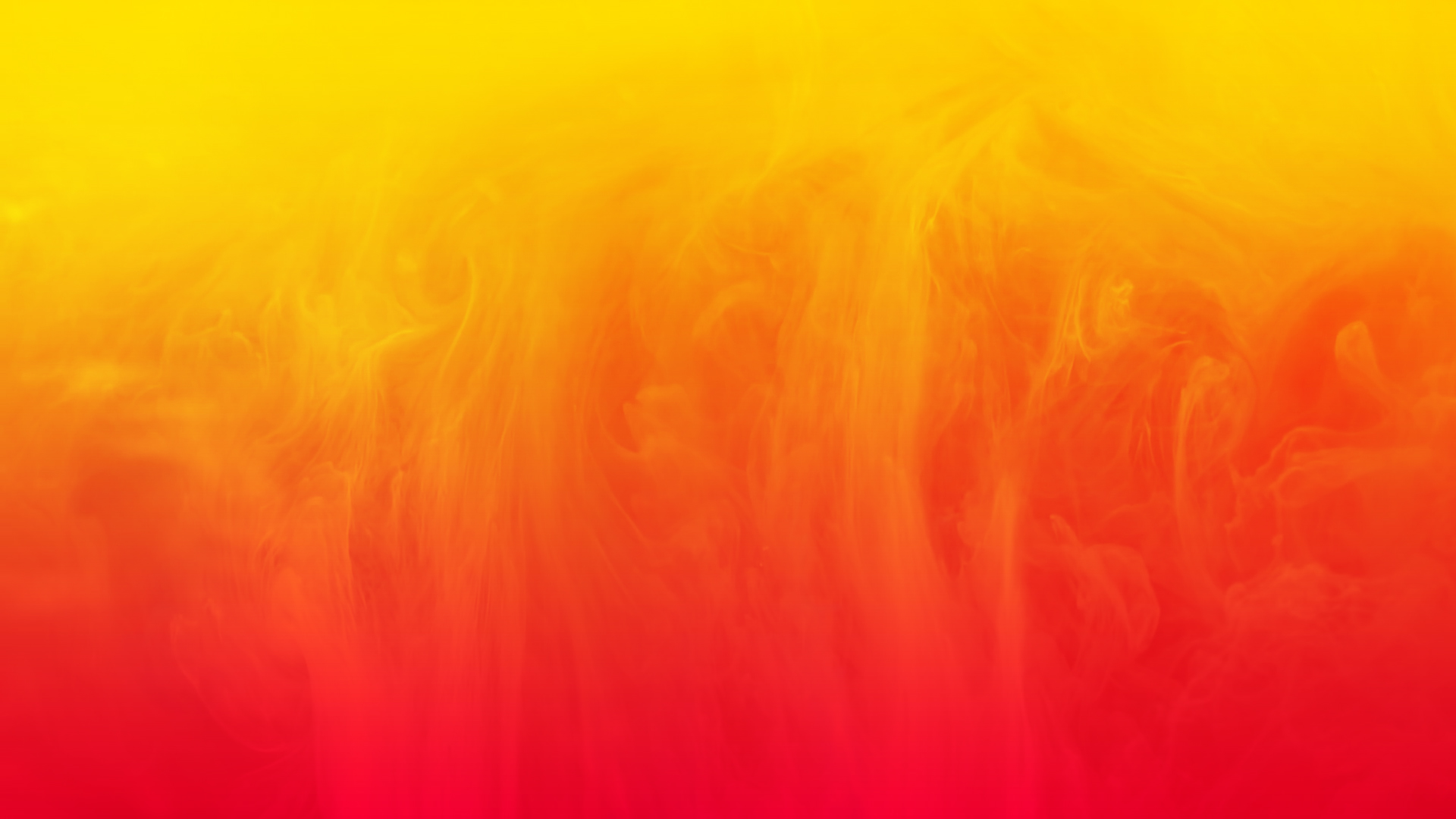 SECTOR HACIENDA
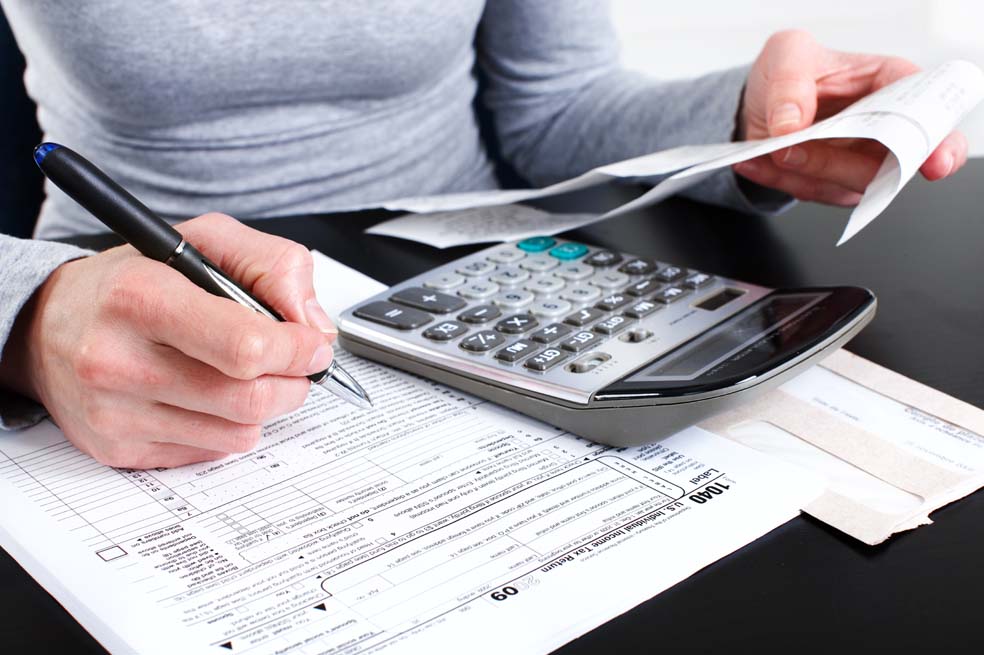 Hallazgos fiscales por:
$67.588
MILLONES
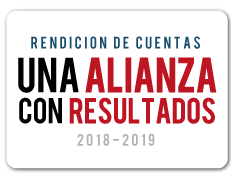 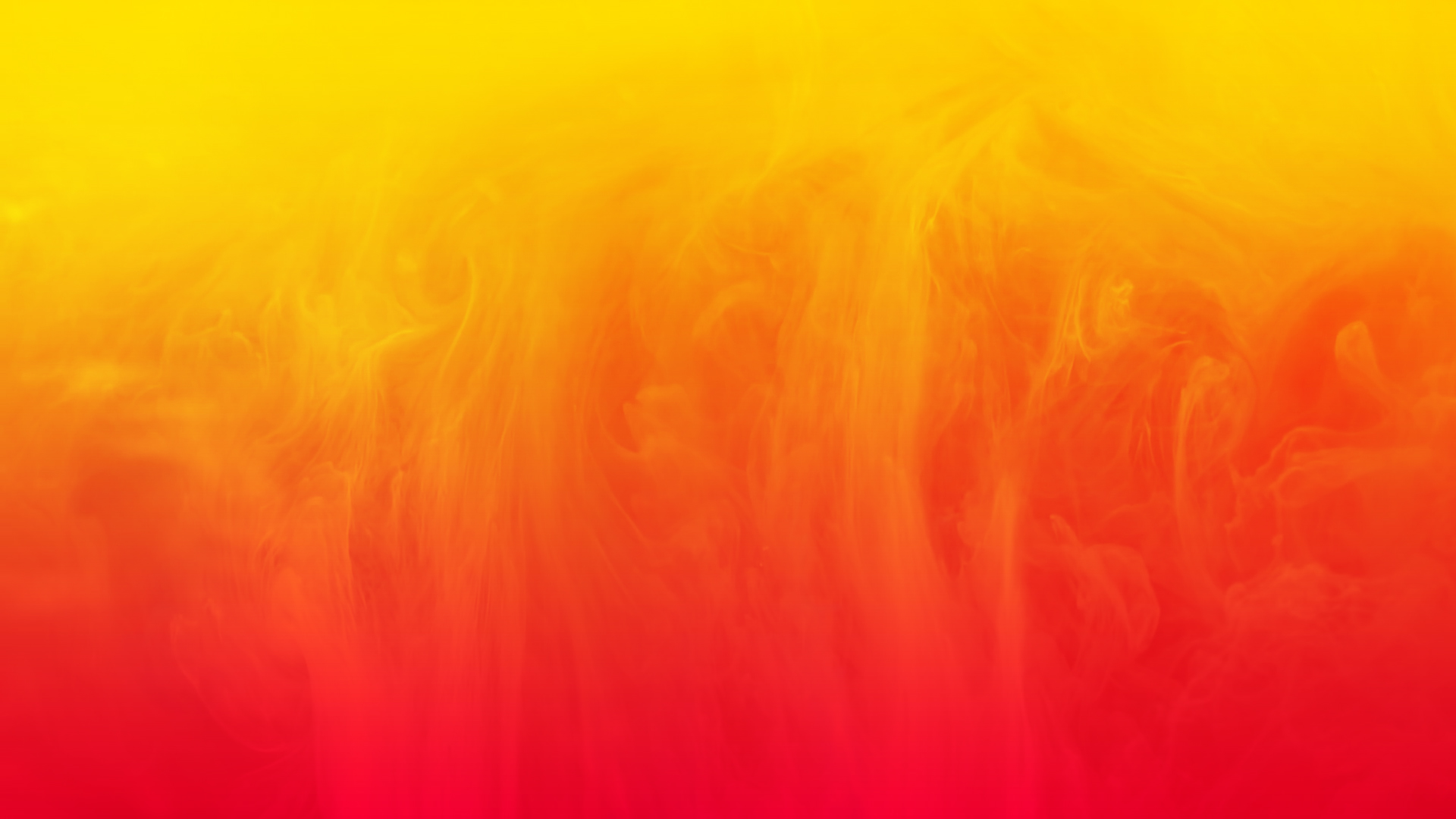 SECTOR MOVILIDAD (Secretaría Distrital de Movilidad)
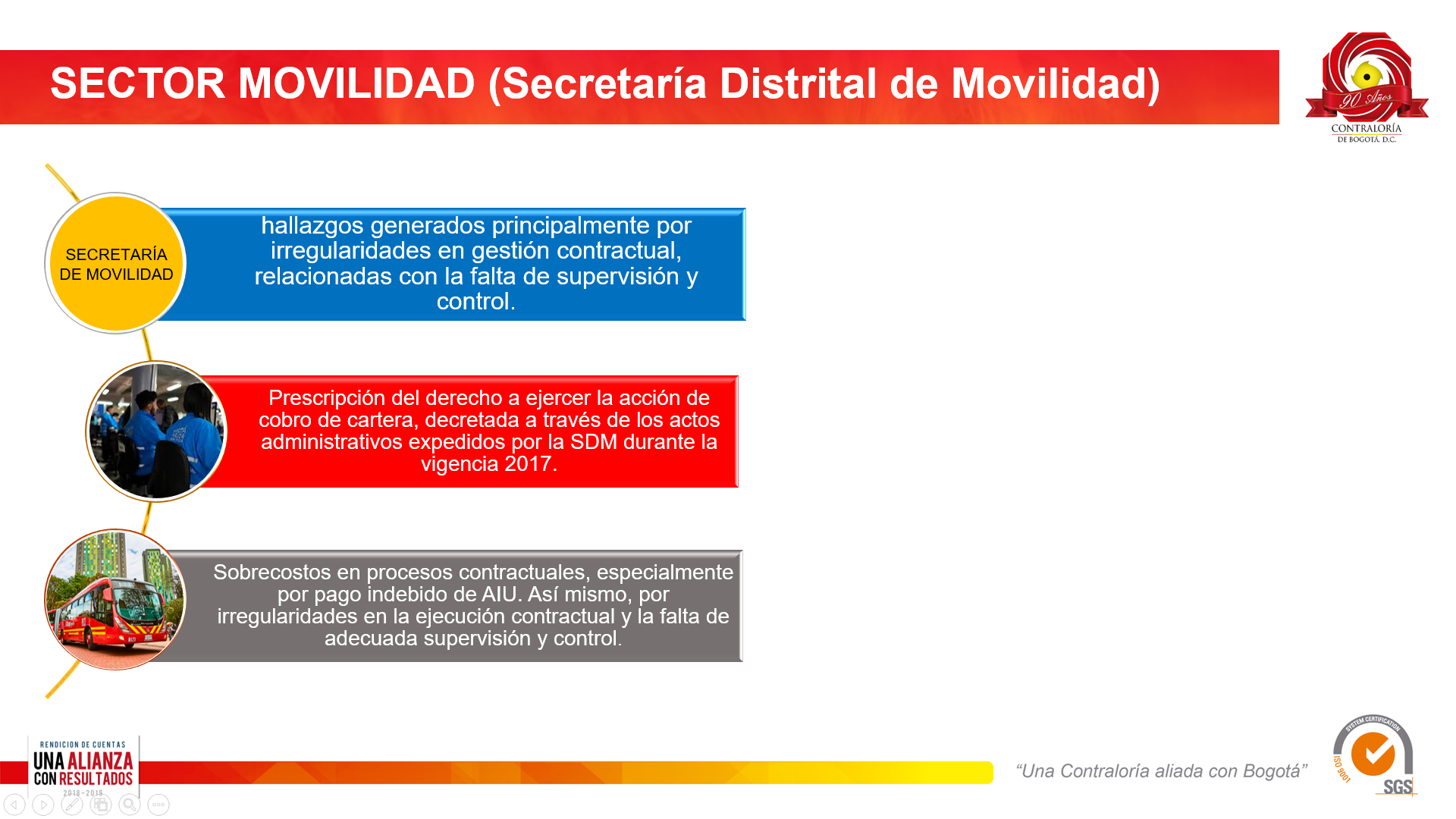 SECRETARÍA DE MOVILIDAD
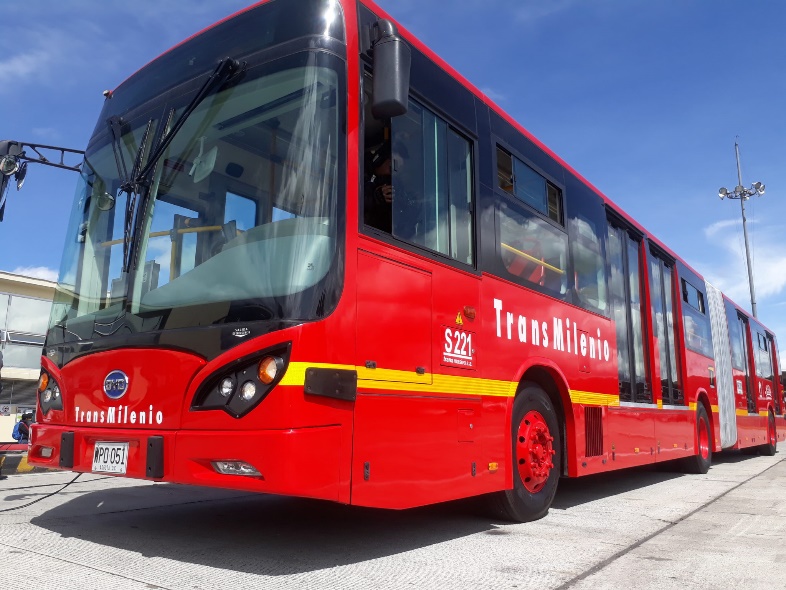 Hallazgos fiscales por:
$56.662 
MILLONES
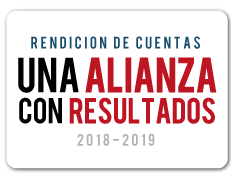 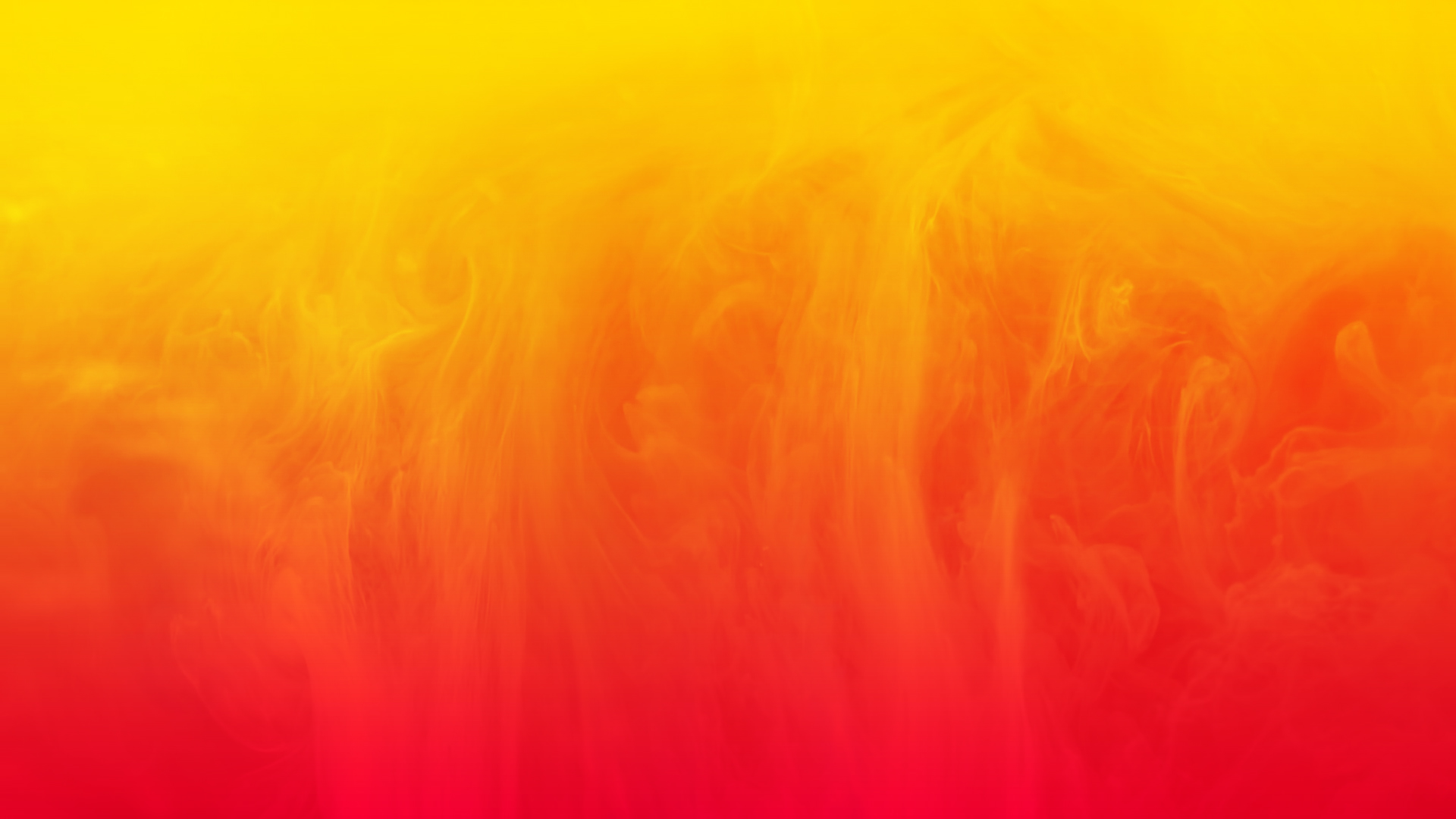 SECTOR EDUCACIÓN (Secretaría Distrital de Educación)
SECRETARÍA DISTRITAL DE EDUCACIÓN
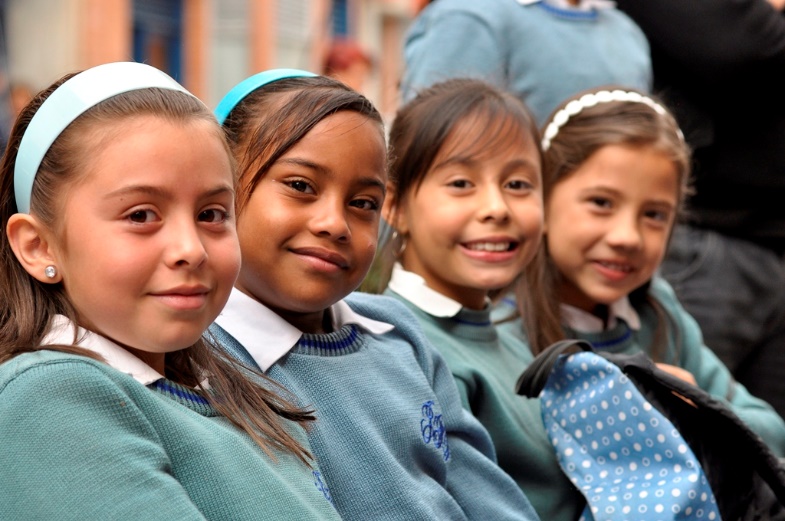 Hallazgos fiscales por:
$47.346
MILLONES
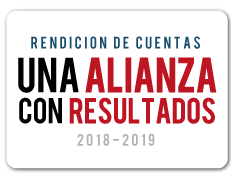 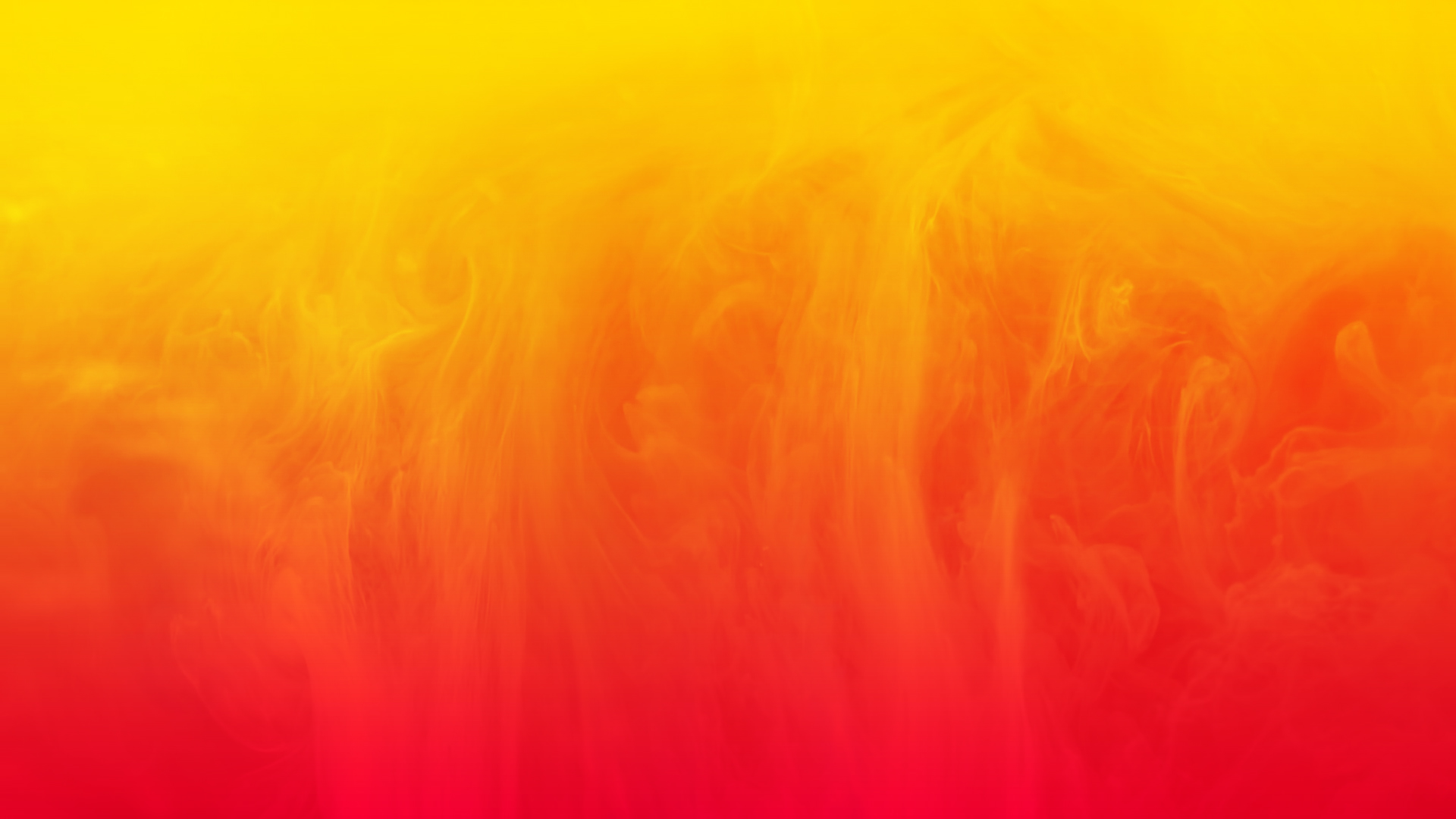 SECTOR PARTICIPACIÓN CIUDADANA
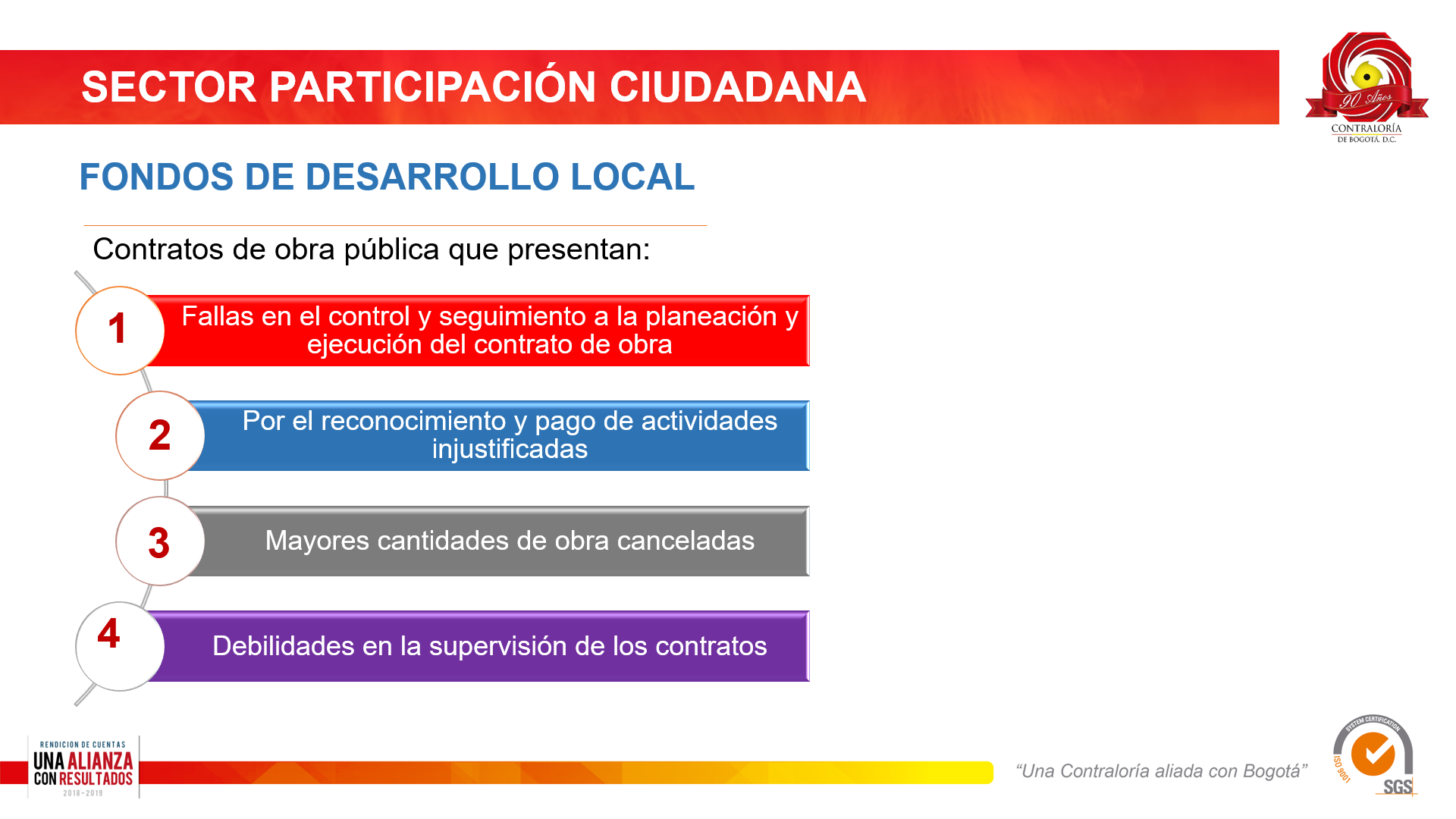 FONDOS DE DESARROLLO LOCAL
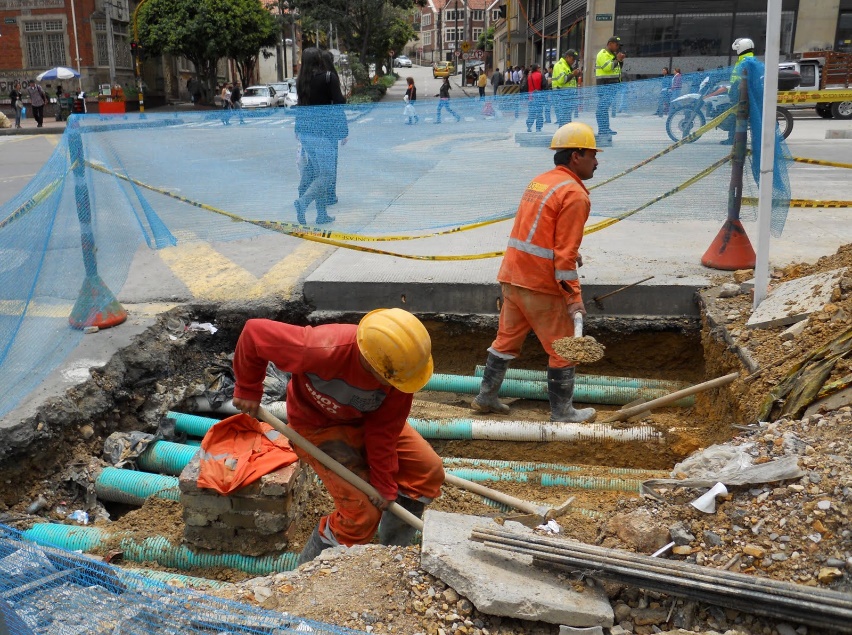 Hallazgos fiscales por:
$32.080 
MILLONES
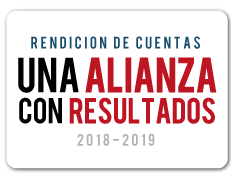 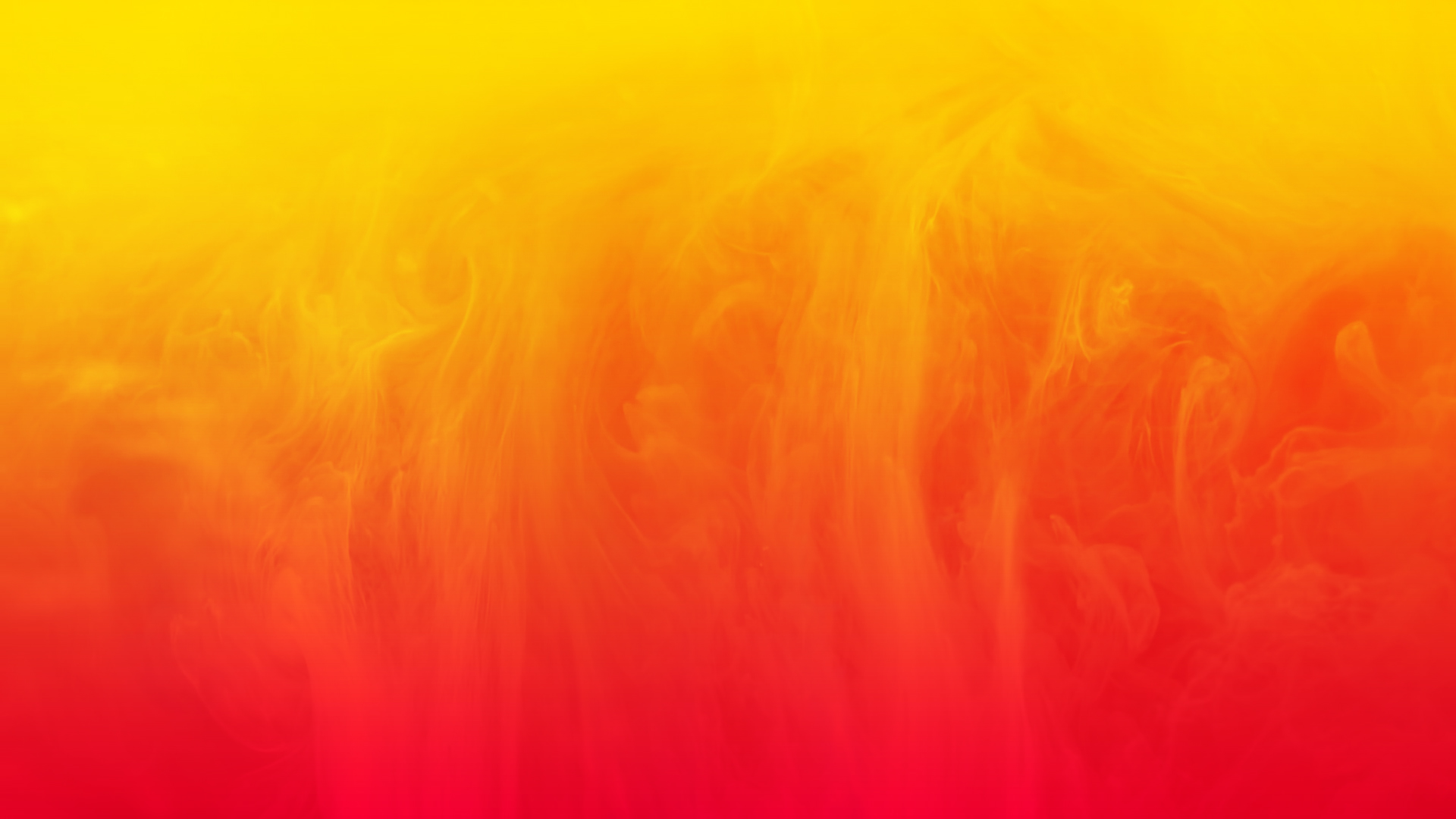 SECTOR HÁBITAT Y AMBIENTE
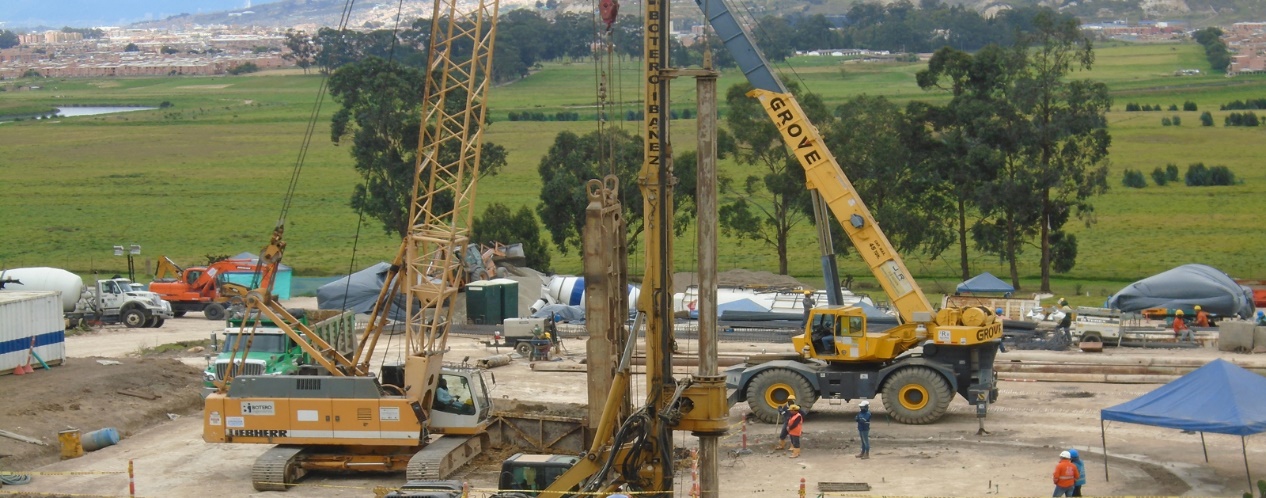 $ 12.301 
MILLONES
Hallazgos Fiscales por:
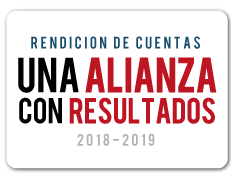 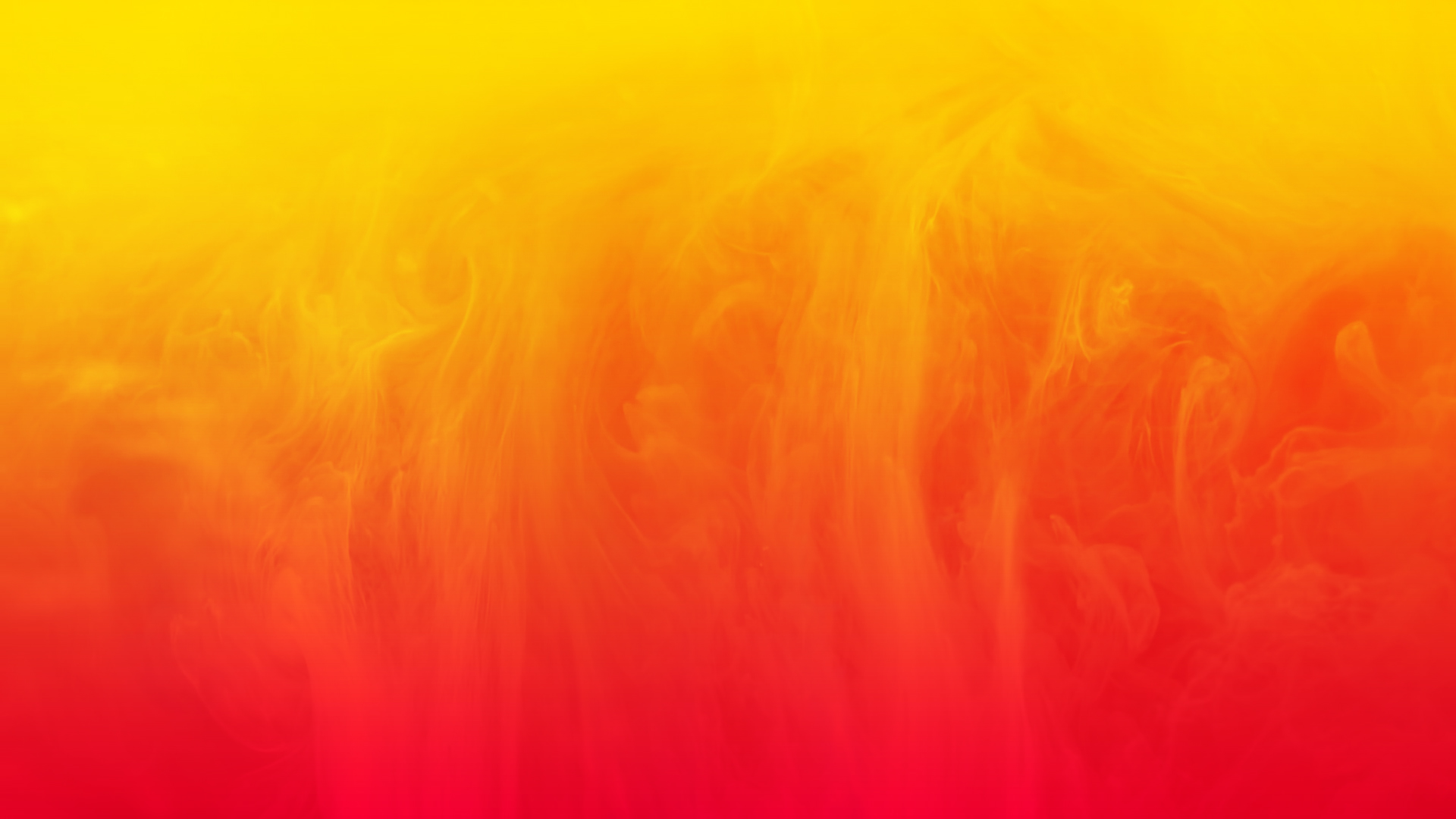 SECTOR INTEGRACIÓN SOCIAL
SECRETARÍA DE INTEGRACIÓN SOCIAL
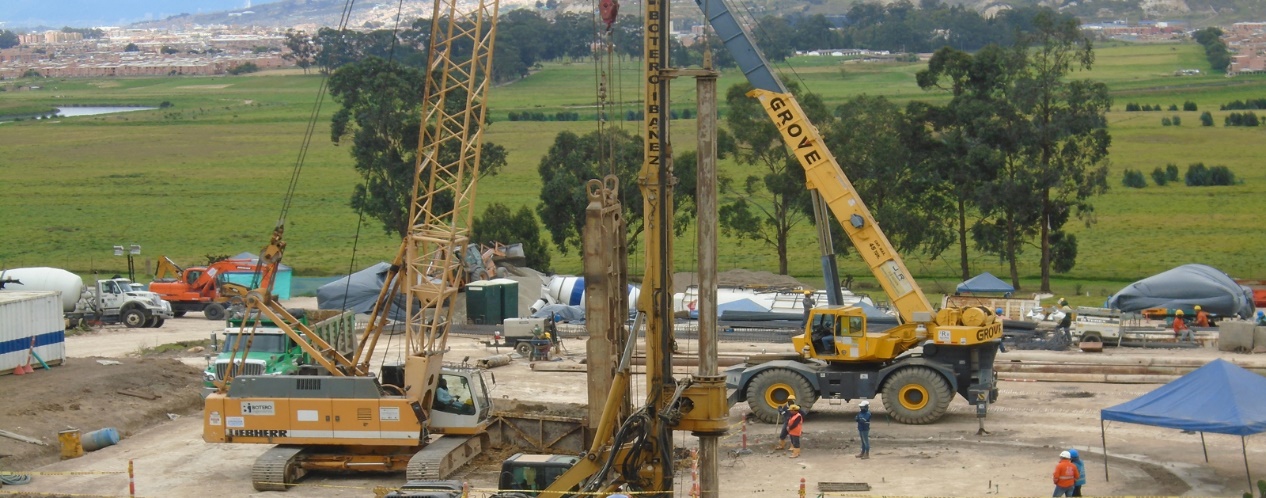 $ 12.103 
MILLONES
Hallazgos Fiscales por
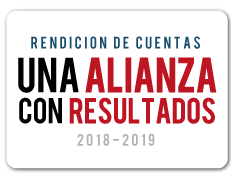 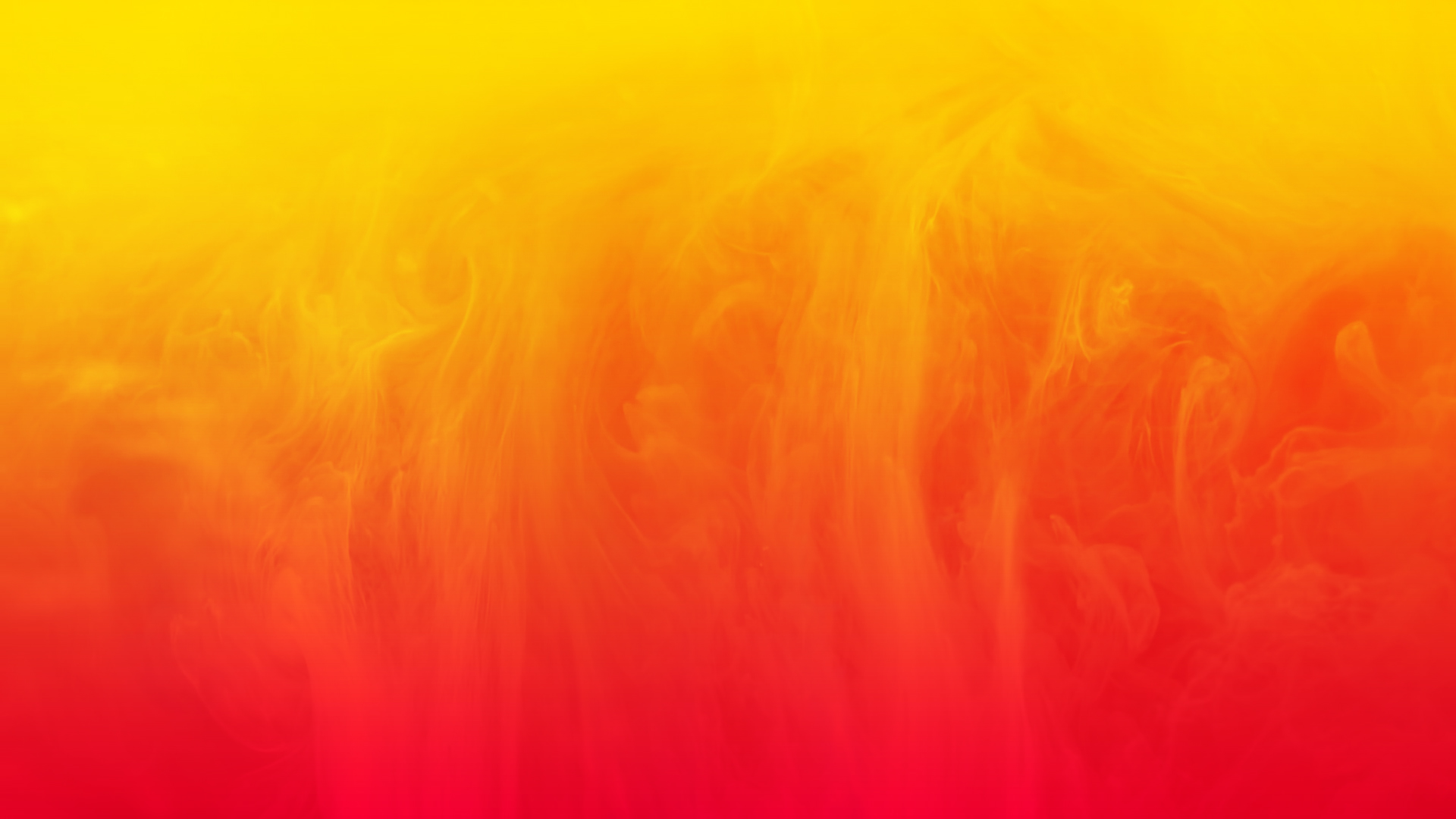 SECTOR CULTURA, RECREACIÓN Y DEPORTE
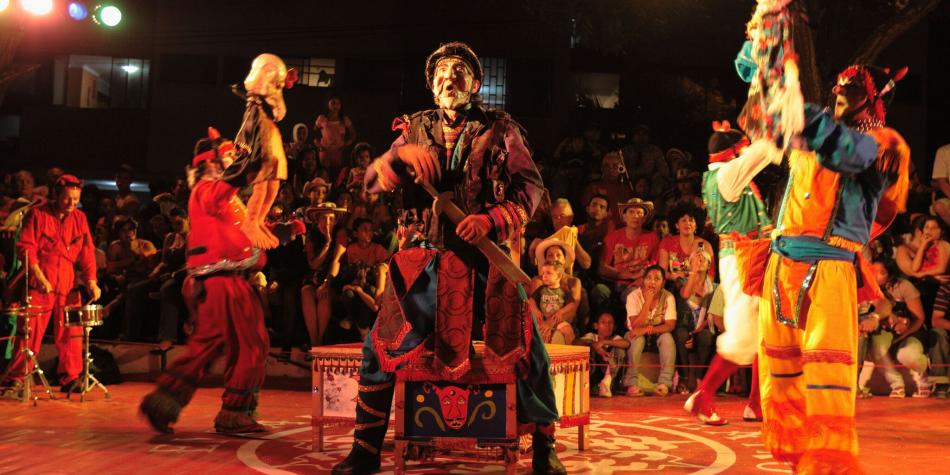 SECRETARÍA DE CULTURA
Hallazgos Fiscales por
CANAL
CAPITAL
$9.460 
MILLONES
IDRD
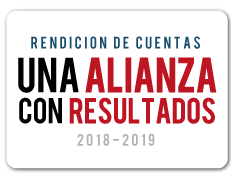 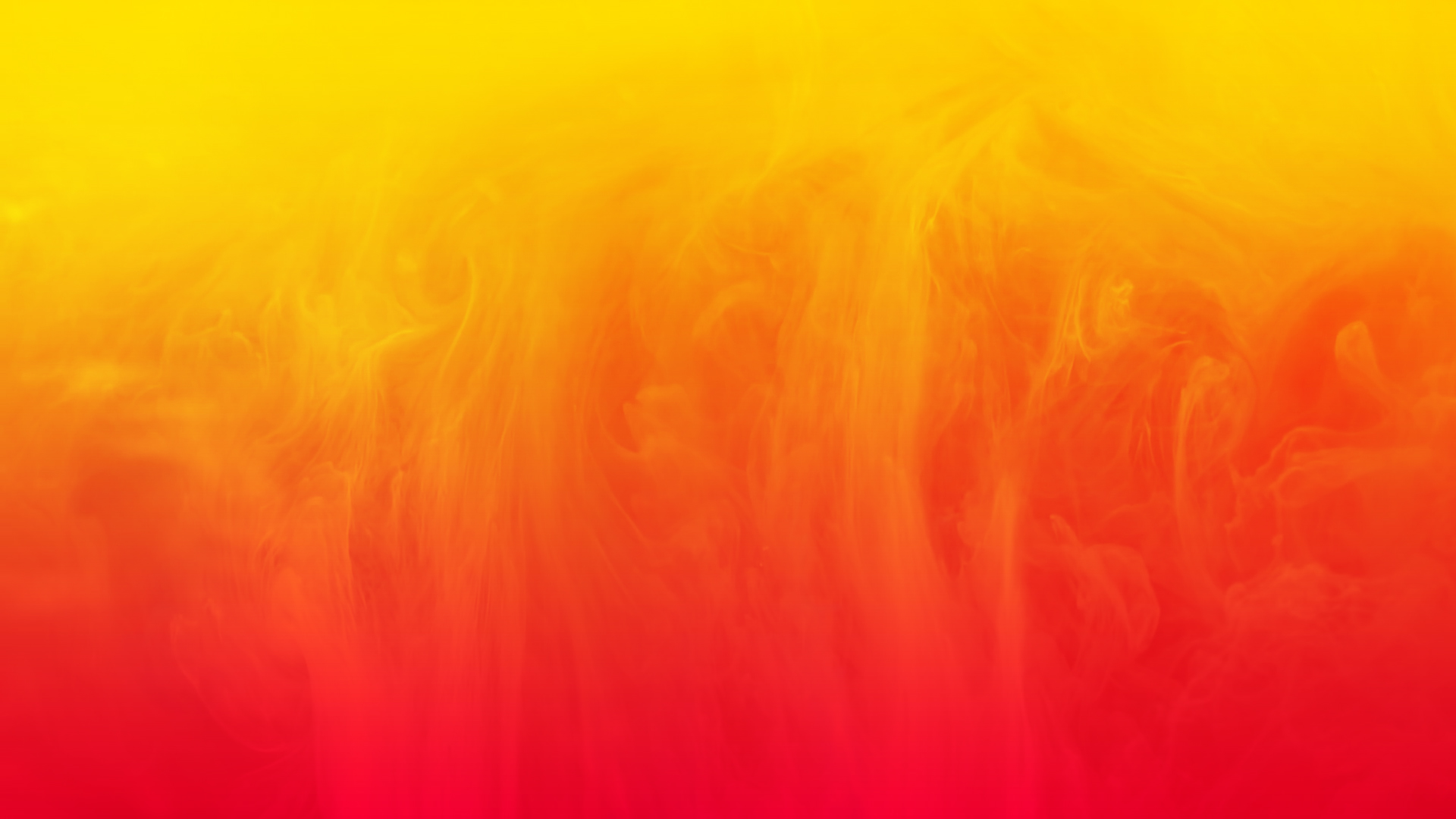 SECTOR GOBIERNO
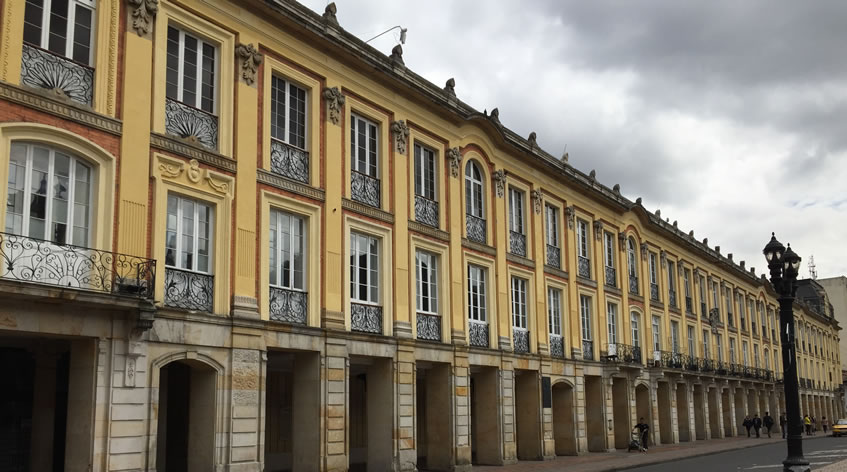 SECRETARÍA GENERAL DE LA ALCALDÍA
Hallazgos fiscales por
DADEP
$6.909 
MILLONES
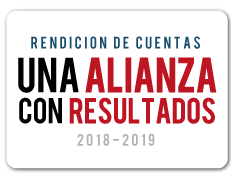 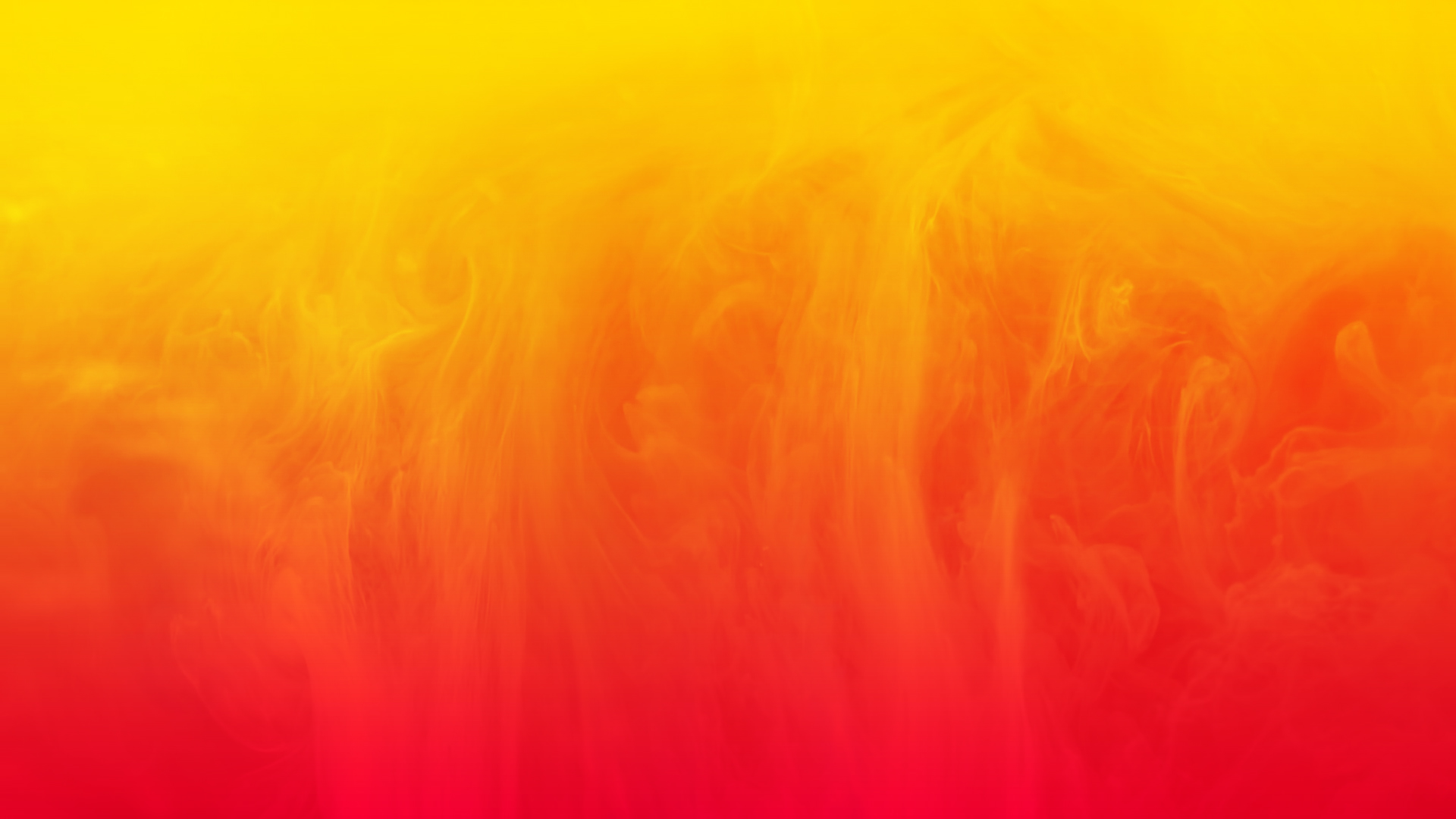 SECTOR SEGURIDAD, CONVIVENCIA Y JUSTICIA
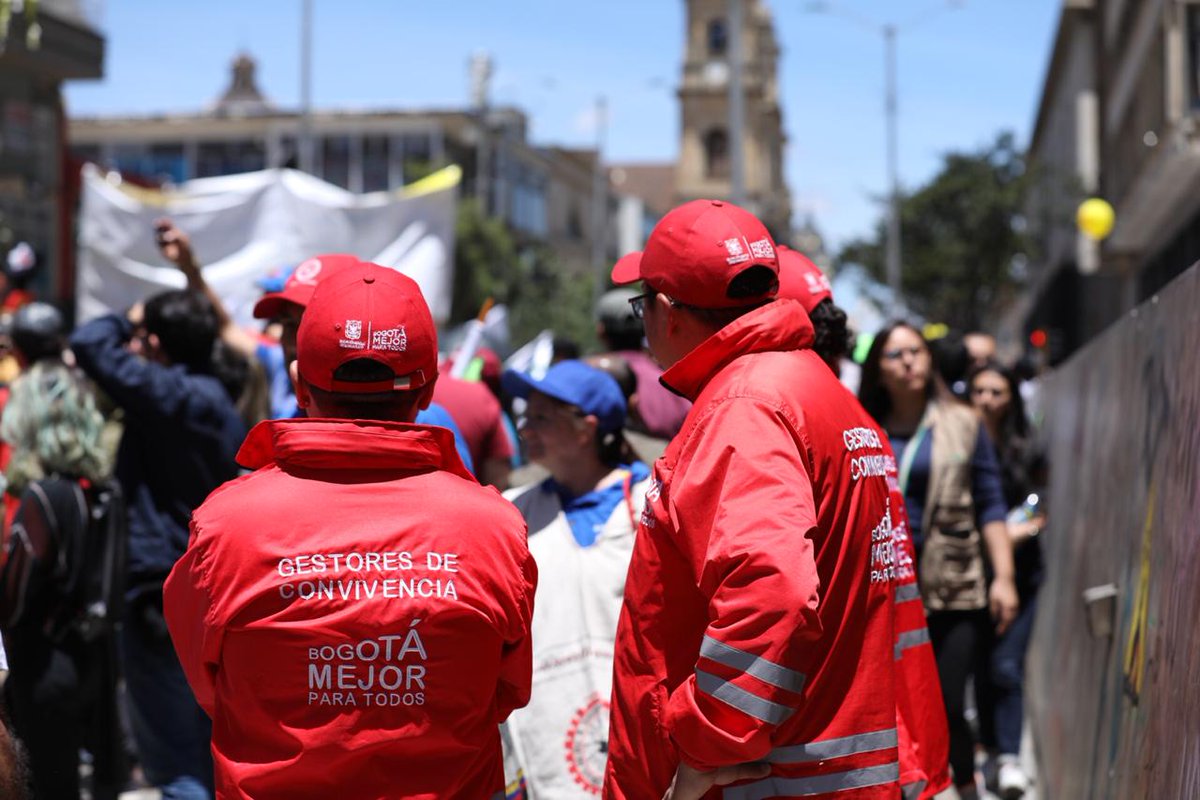 FONDO DE VIGILANCIA
Hallazgos fiscales por
$6.126 
MILLONES
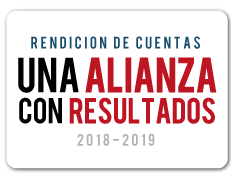 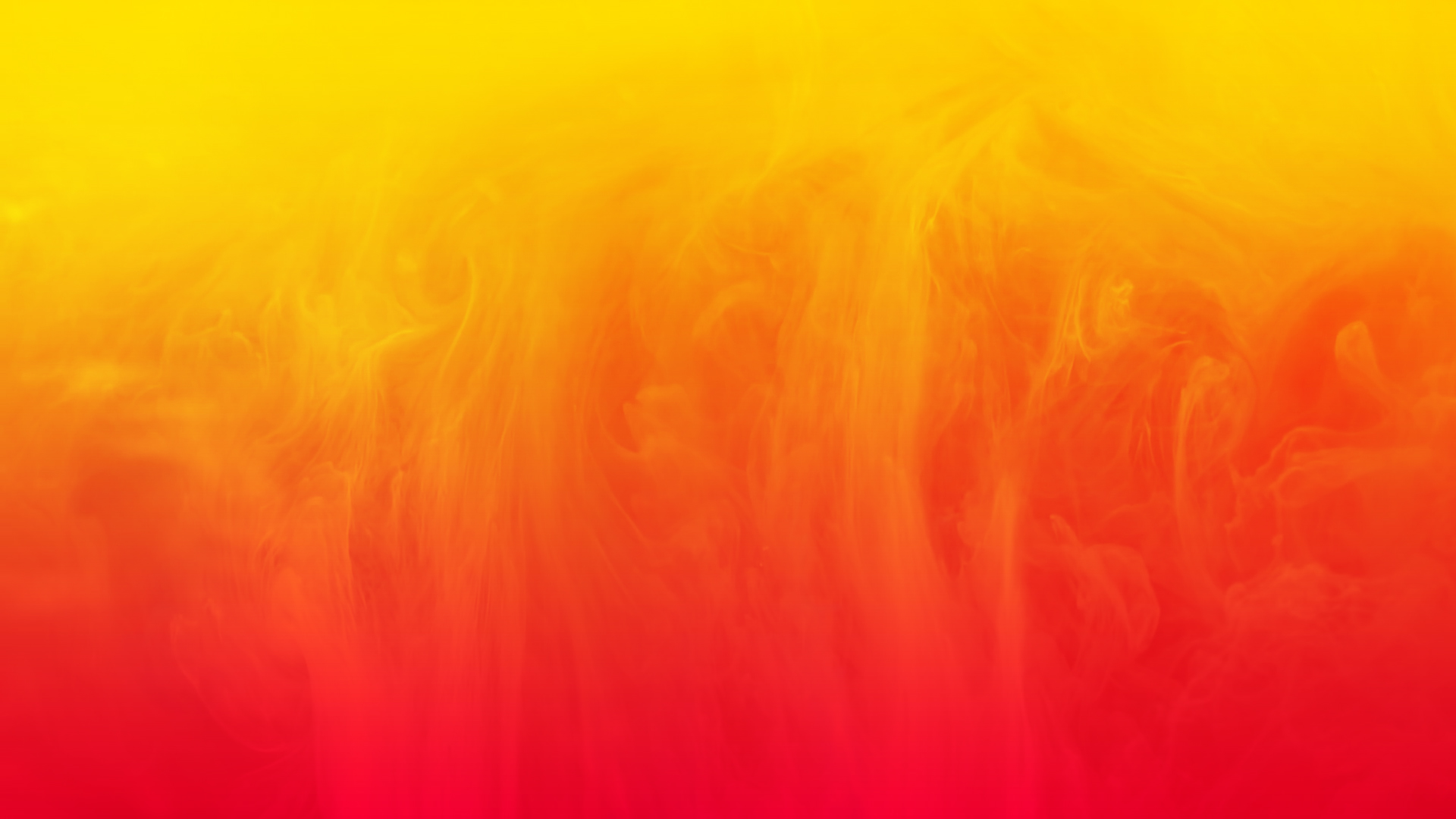 SECTOR DESARROLLO ECONÓMICO, INDUSTRIA Y TURISMO
Secretaría de Desarrollo Económico
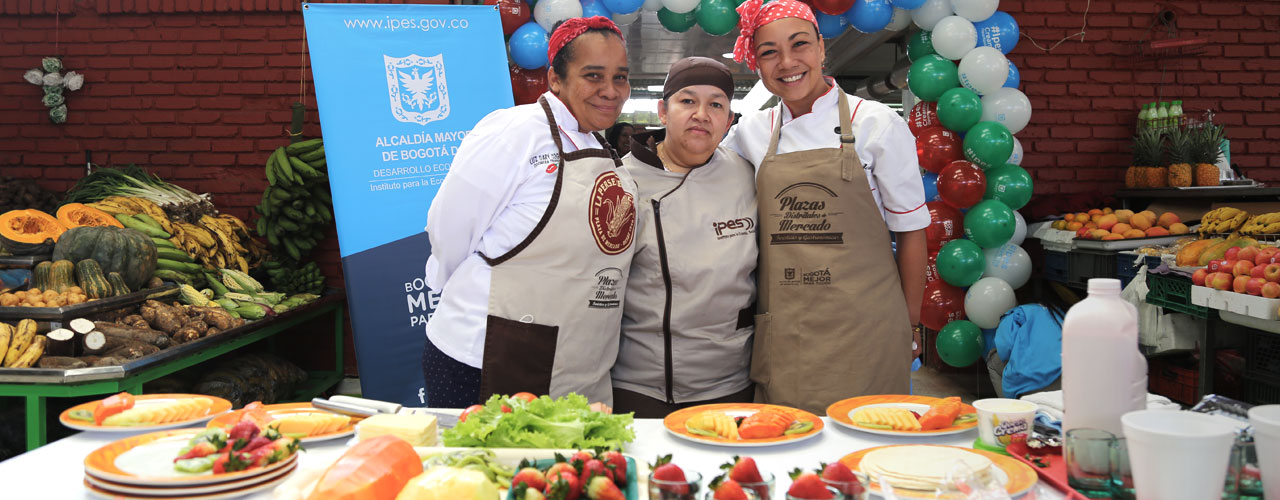 Instituto para la Economía Social  (IPES)
$395 
MILLONES
Hallazgos fiscales por
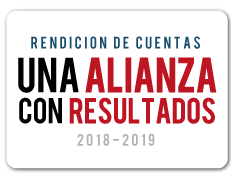 Sectores Equidad y Género y Gestión Jurídica
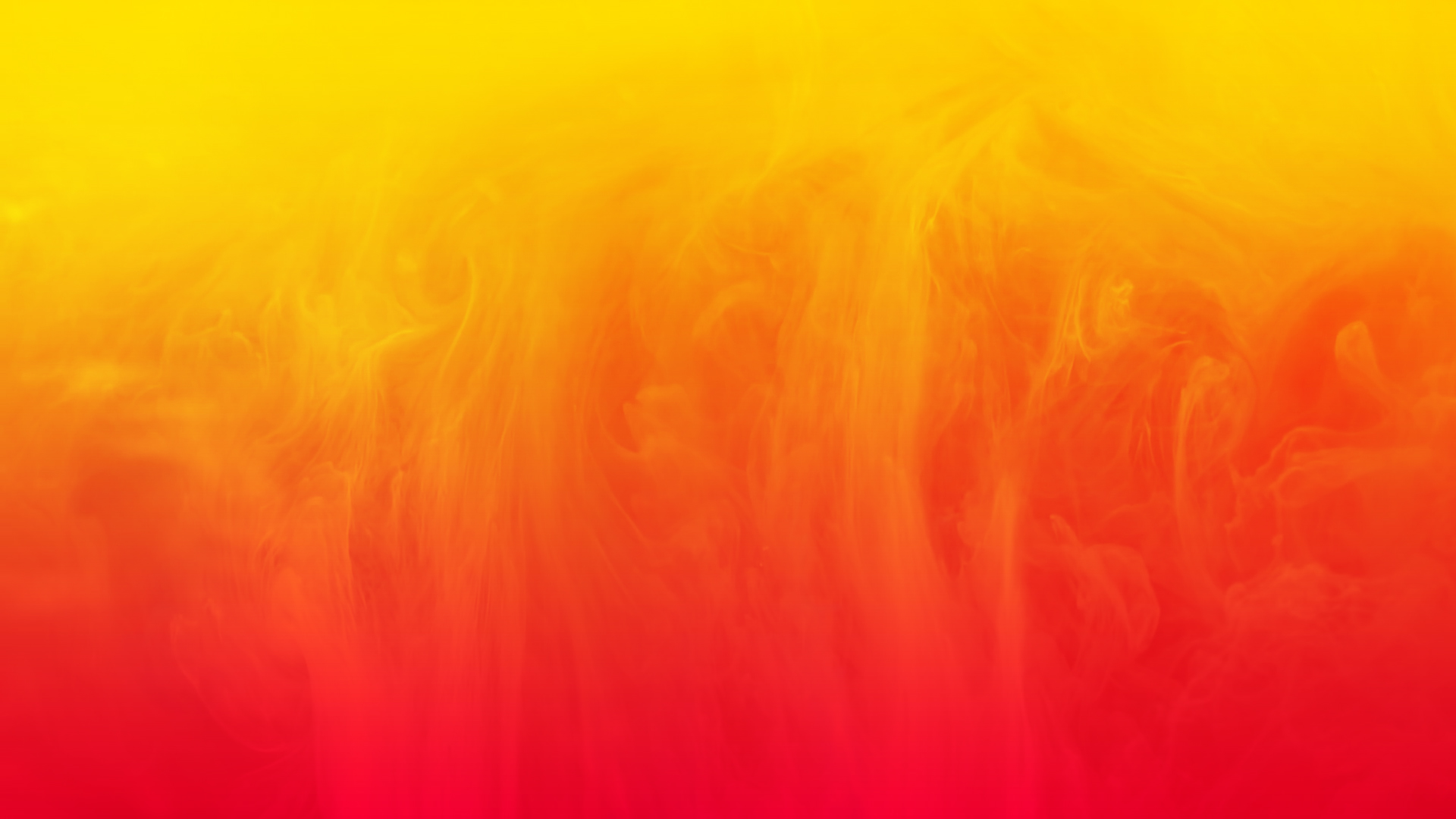 SECTOR EQUIDAD Y GÉNERO
SECTOR GESTIÓN JURÍDICA
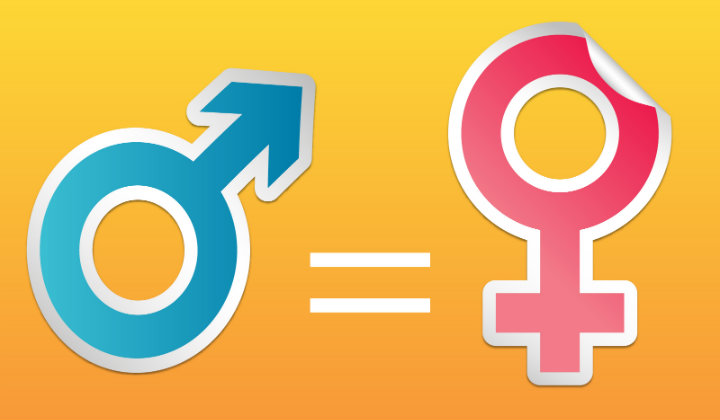 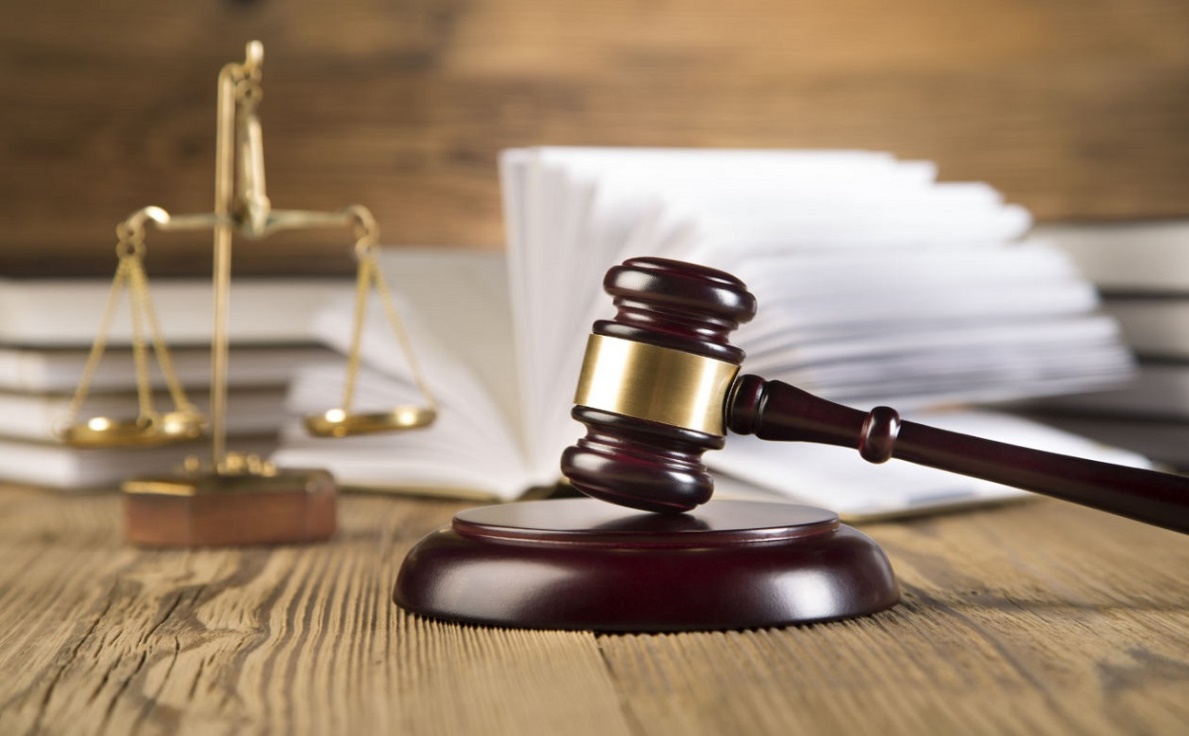 Hallazgos fiscales por
Hallazgos fiscales por
$ 447 
MILLONES
$ 9 
MILLONES
SECRETARÍA DE LA MUJER. Se causó daño fiscal por cuanto con los recursos asignados a la meta No. 2 del proyecto 1068 "Bogotá territorio seguro y sin violencia contra las mujeres", se suscribieron contratos, los cuales de ninguna manera lograron alcanzar la meta propuesta.
Falta  de  gestión  de  la  Dirección  Gestión Corporativa   en   reclamar   la   devolución   de   saldos   a  Previsora Seguros  S.A.  dentro  del  contrato  093  de 2017.
OBJETIVO 1: FORTALECER LA VIGILANCIA Y CONTROL A LA GESTIÓN FISCAL DESDE LOS RESULTADOS Y EL IMPACTO
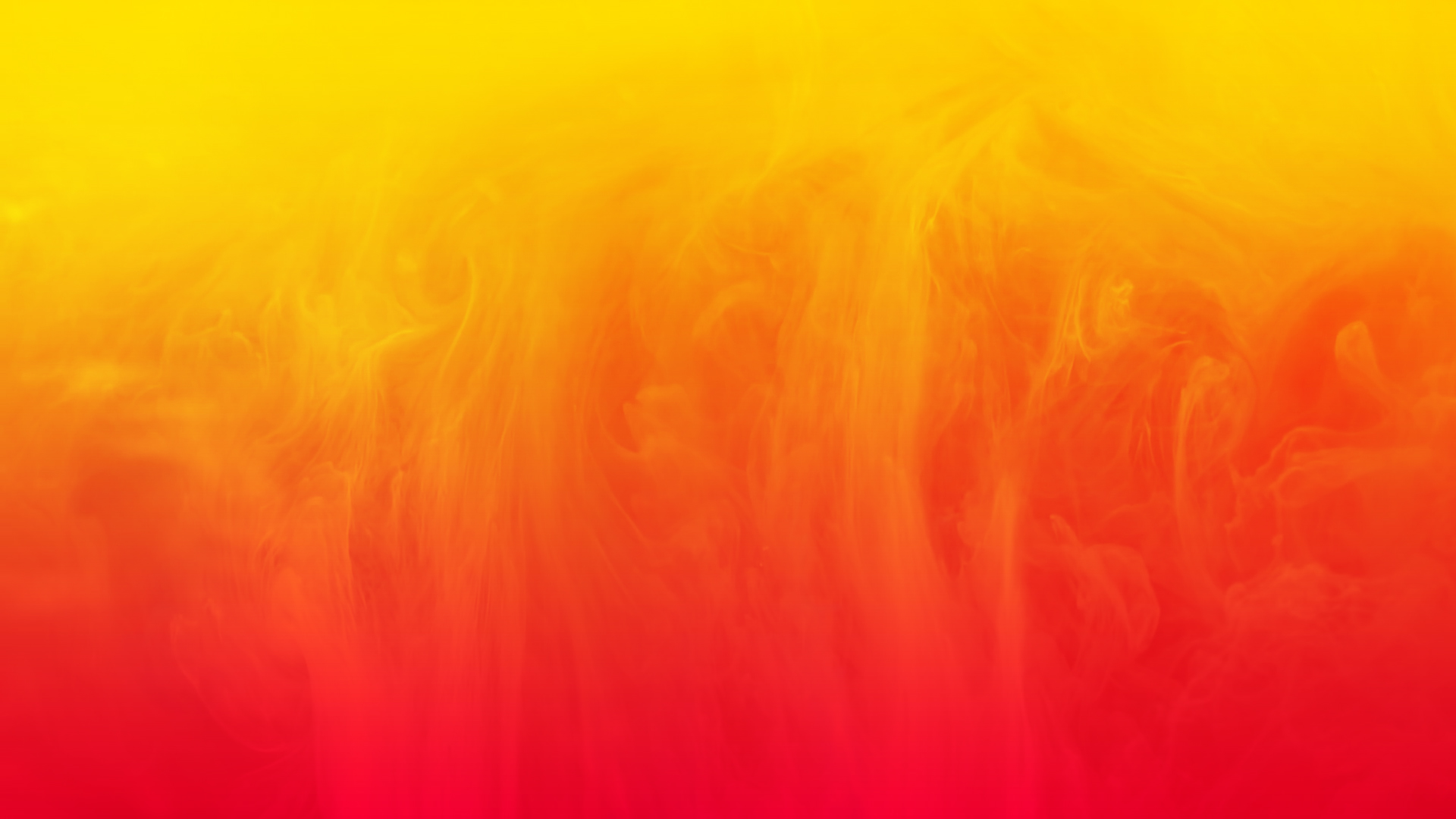 INDAGACIONES PRELIMINARES 
2018-  Junio 2019
$39.617 
MILLONES
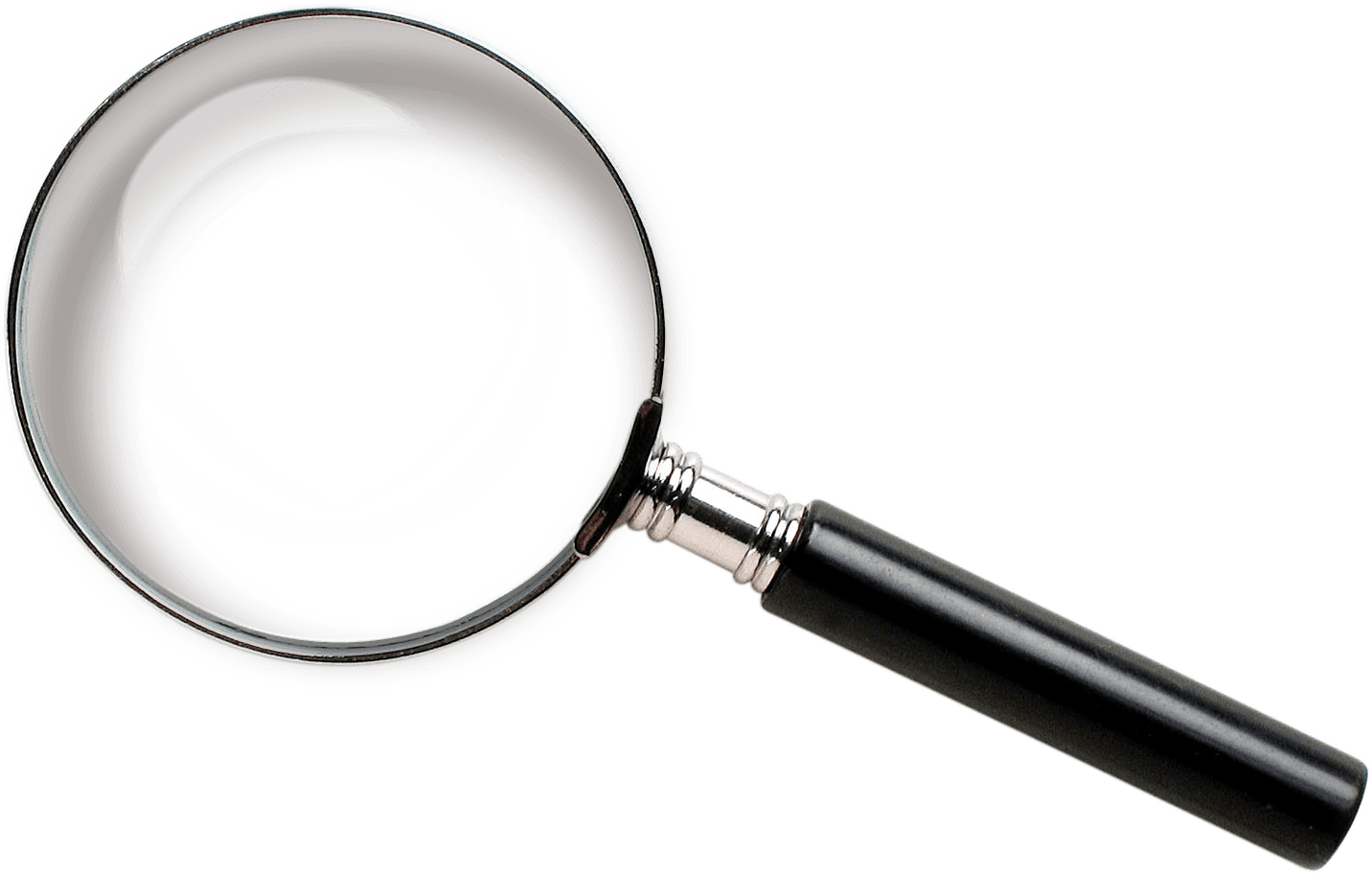 Total Indagaciones tramitadas: 	  35
Auto de archivo:		  17
Etapa probatoria:		    8
Traslado a Responsabilidad Fiscal:  10
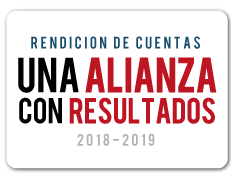 OBJETIVOS DE DESARROLLO SOSTENIBLE
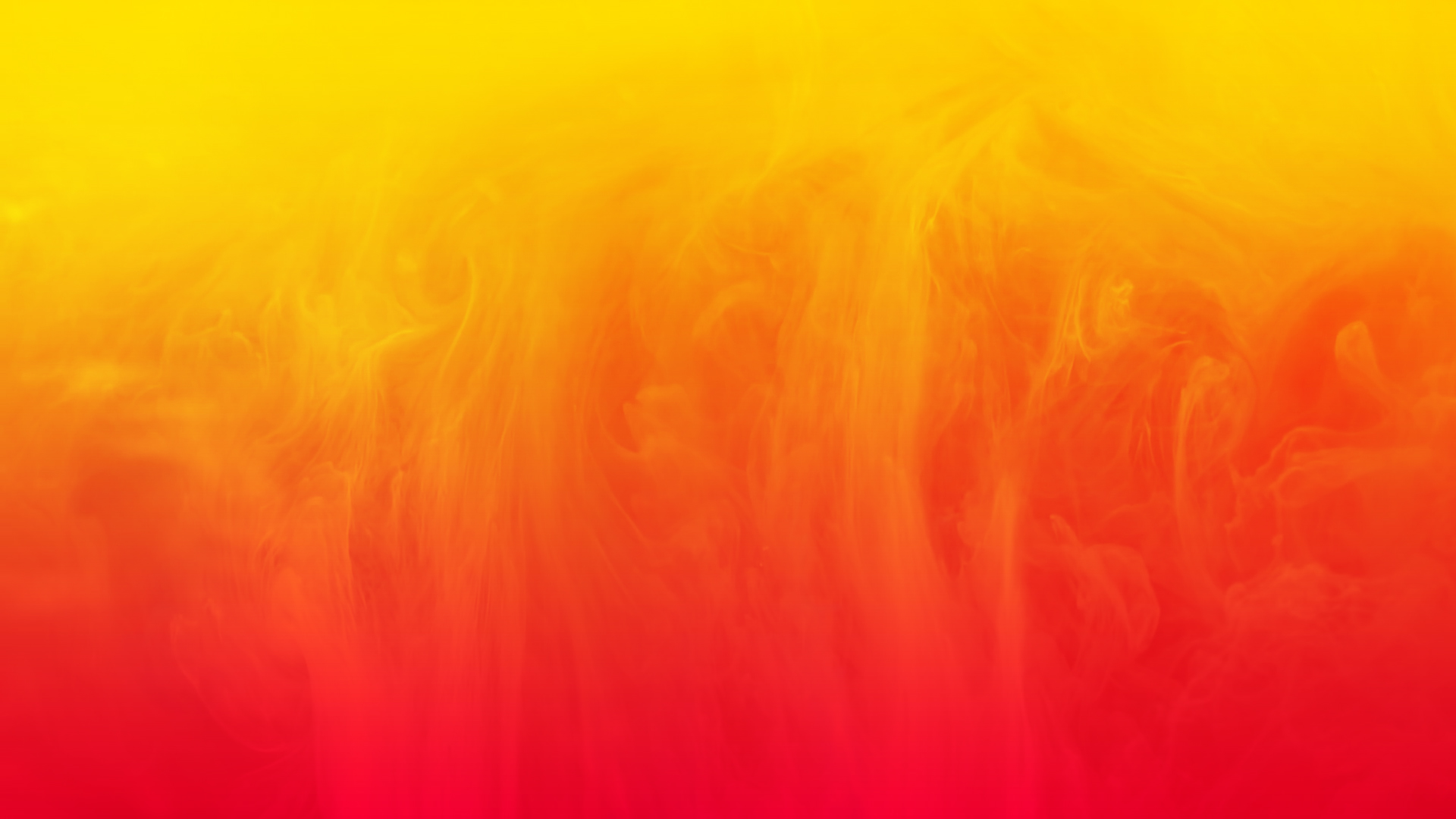 OBJETIVOS DE DESARROLLO SOSTENIBLE
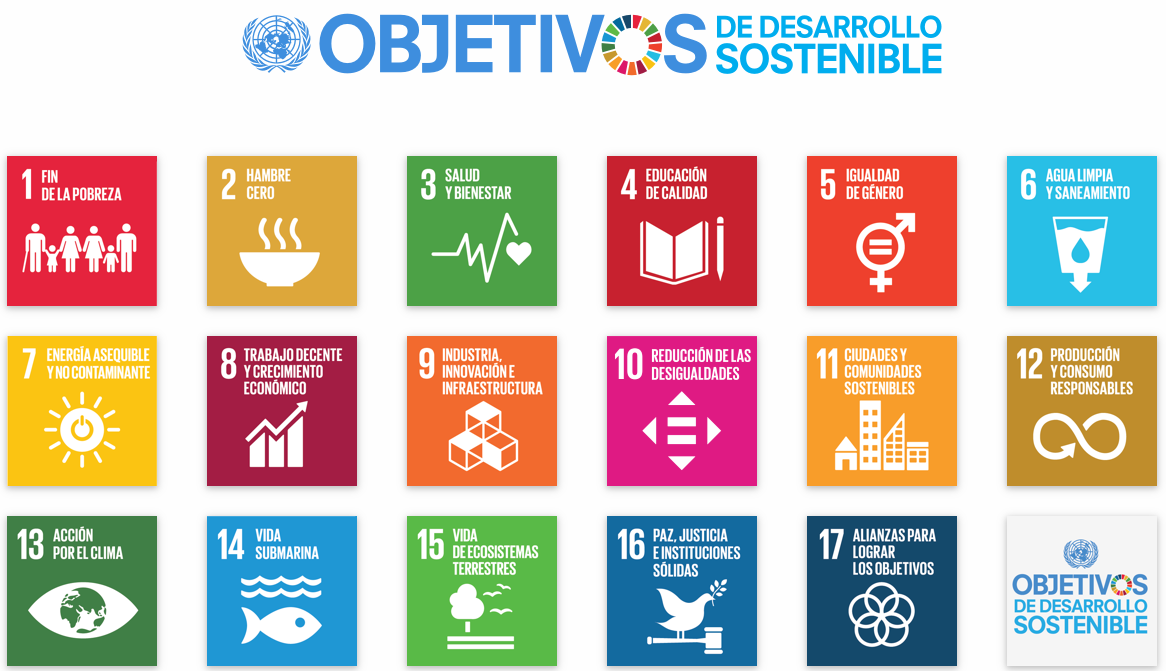 Llamado universal a la adopción de medidas para poner fin a la pobreza, proteger el planeta y garantizar que todas las personas gocen de paz y prosperidad.
Los ODS conllevan un espíritu de colaboración y pragmatismo para elegir las mejores opciones con el fin de mejorar la vida, de manera sostenible, para las generaciones futuras. Proporcionan orientaciones y metas claras para su adopción por todos los países en conformidad con sus propias prioridades y los desafíos ambientales del mundo en general.
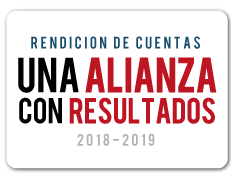 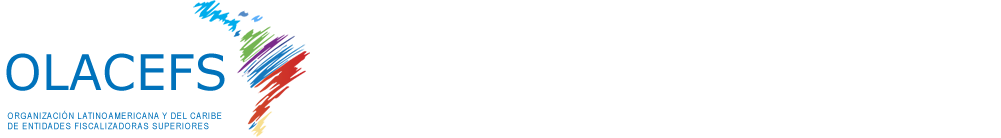 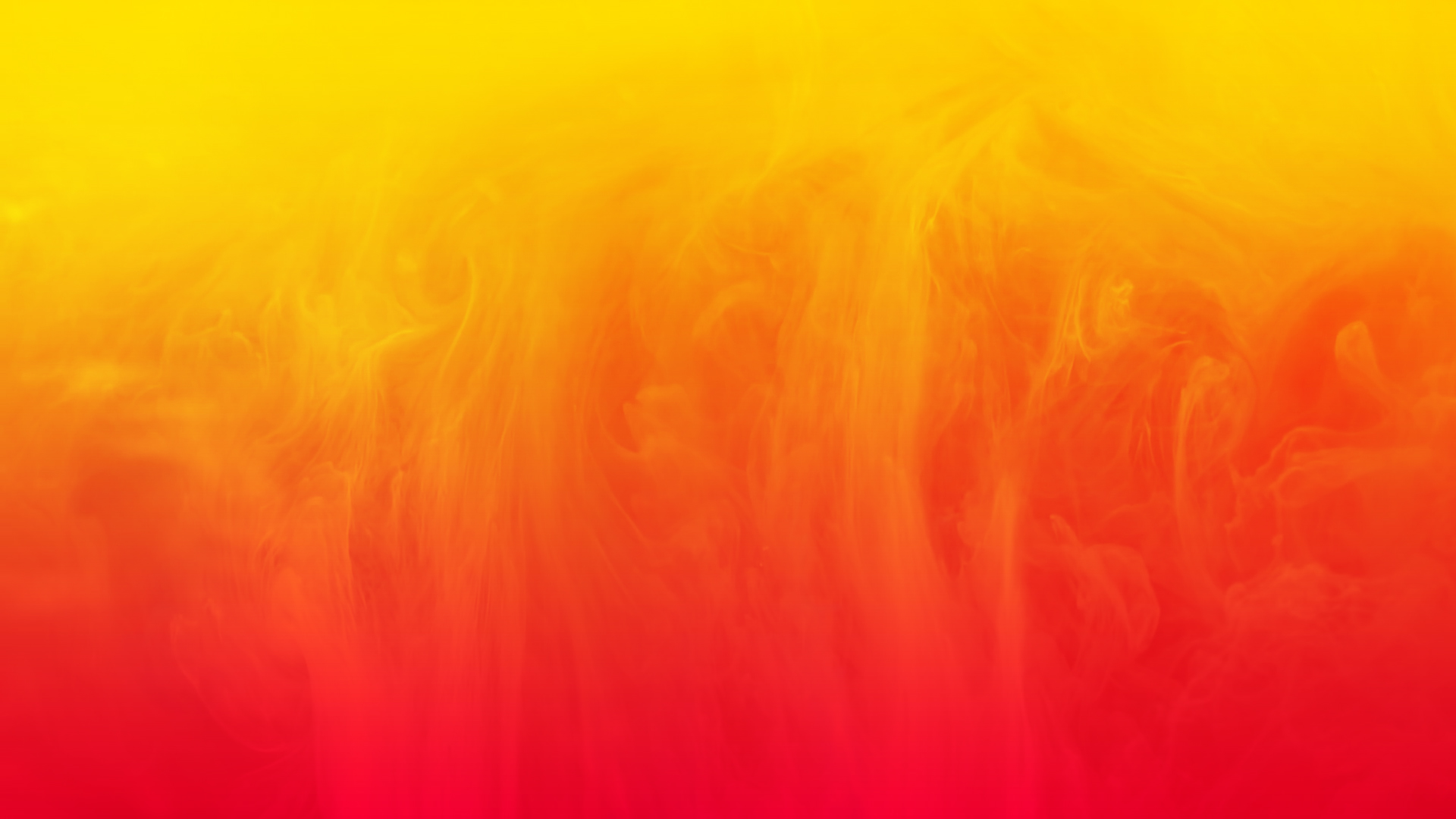 2018 Auditoría de Desempeño Coordinada ODS 5: “Igualdad de Género”
METAS ODS 5
HALLAZGOS DE AUDITORÍA
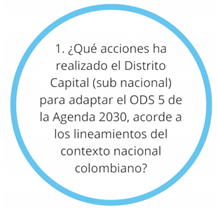 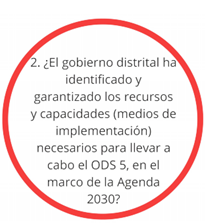 1
2
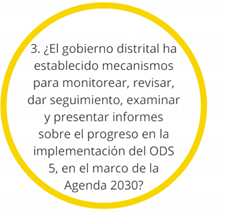 3
*Auditoría orientada por 3 preguntas identificadas como objetivos de auditoría.
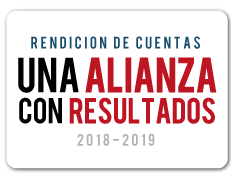 AUDITORÍA DE DESEMPEÑO DE LA PREPARACIÓN PARA LA IMPLEMENTACIÓN DEL OBJETIVO DE DESARROLLO SOSTENIBLE - ODS 1 “Fin de la Pobreza”
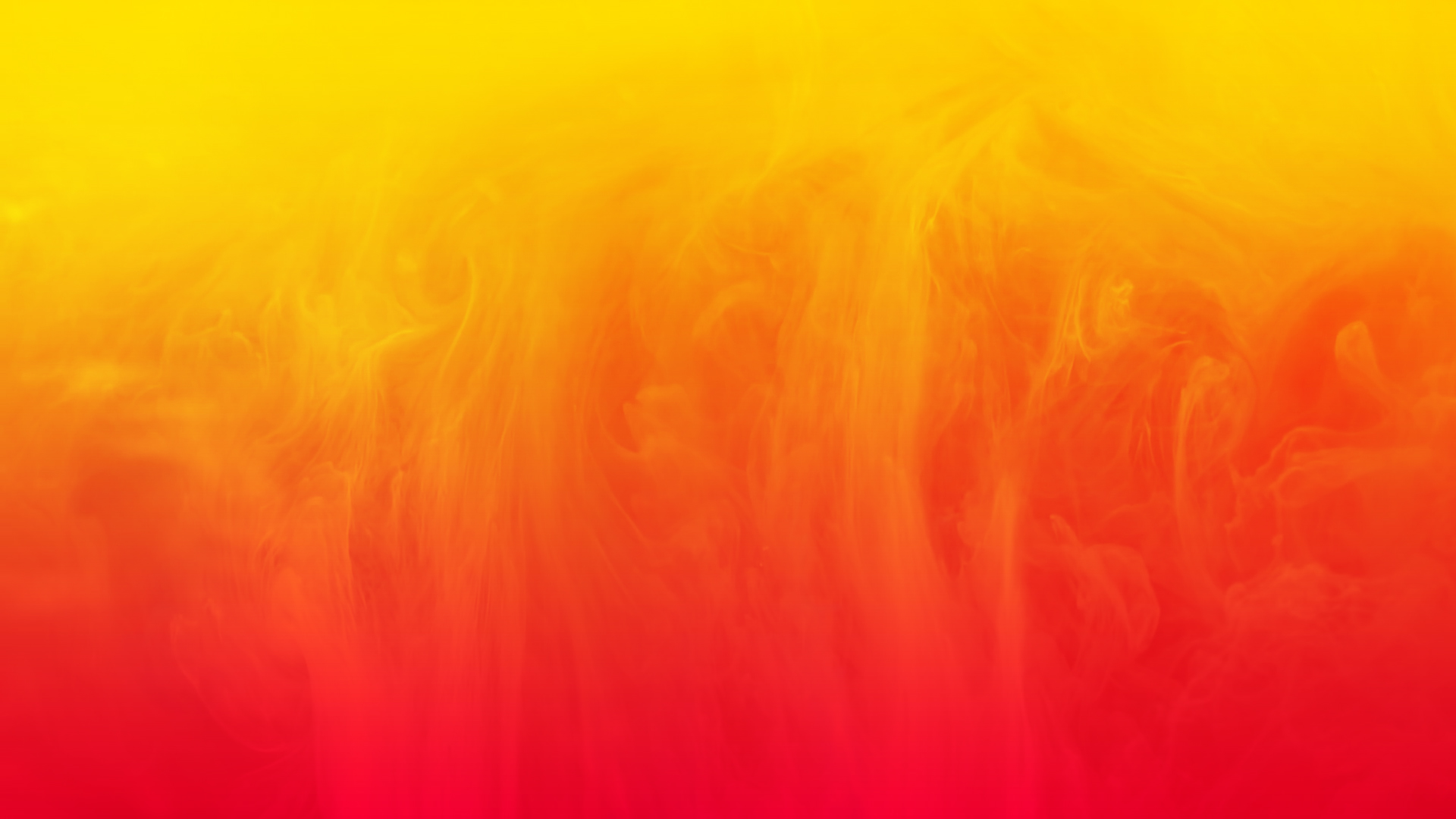 2019
OBJETIVO GENERAL DE LA AUDITORÍA DE DESEMPEÑO
Determinar el estado de avance de la implementación del Objetivo de Desarrollo Sostenible ODS 1 “Fin de la Pobreza” en el Distrito Capital, en el período comprendido entre junio de 2016 al 31 de diciembre de 2018 para el nivel distrital, y para el nivel local del 1 de enero de 2017 al 31 de diciembre de 2018.
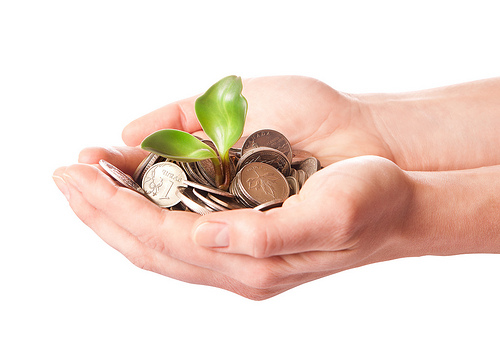 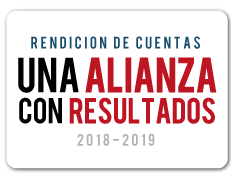 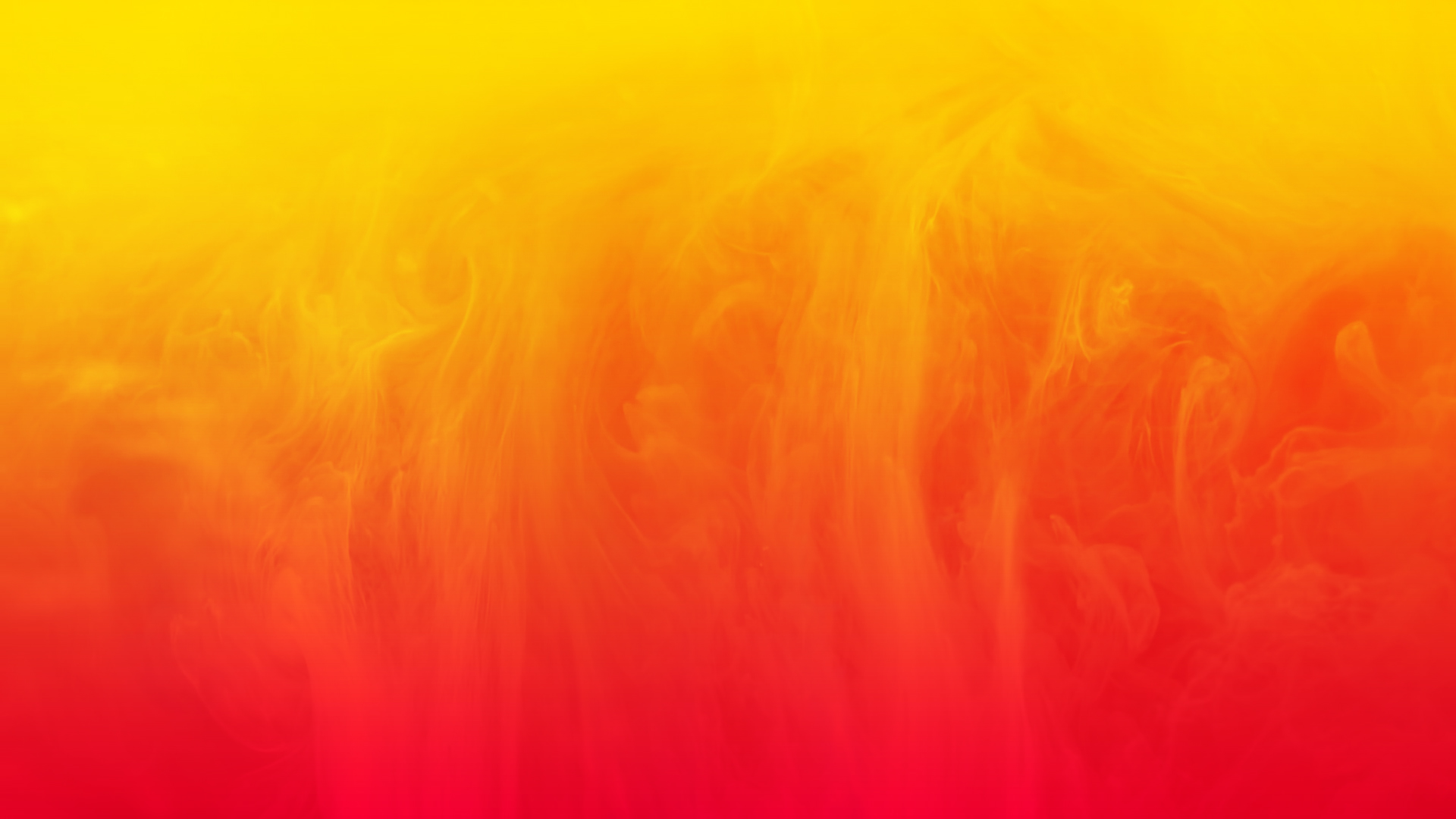 PORCENTAJE DE AVANCE DE LA AUDITORÍA
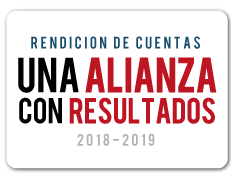 BIG DATA
“Herramienta que permite el análisis y procesamiento de información masiva 	     en la toma de decisiones” – Viktor Schonberger
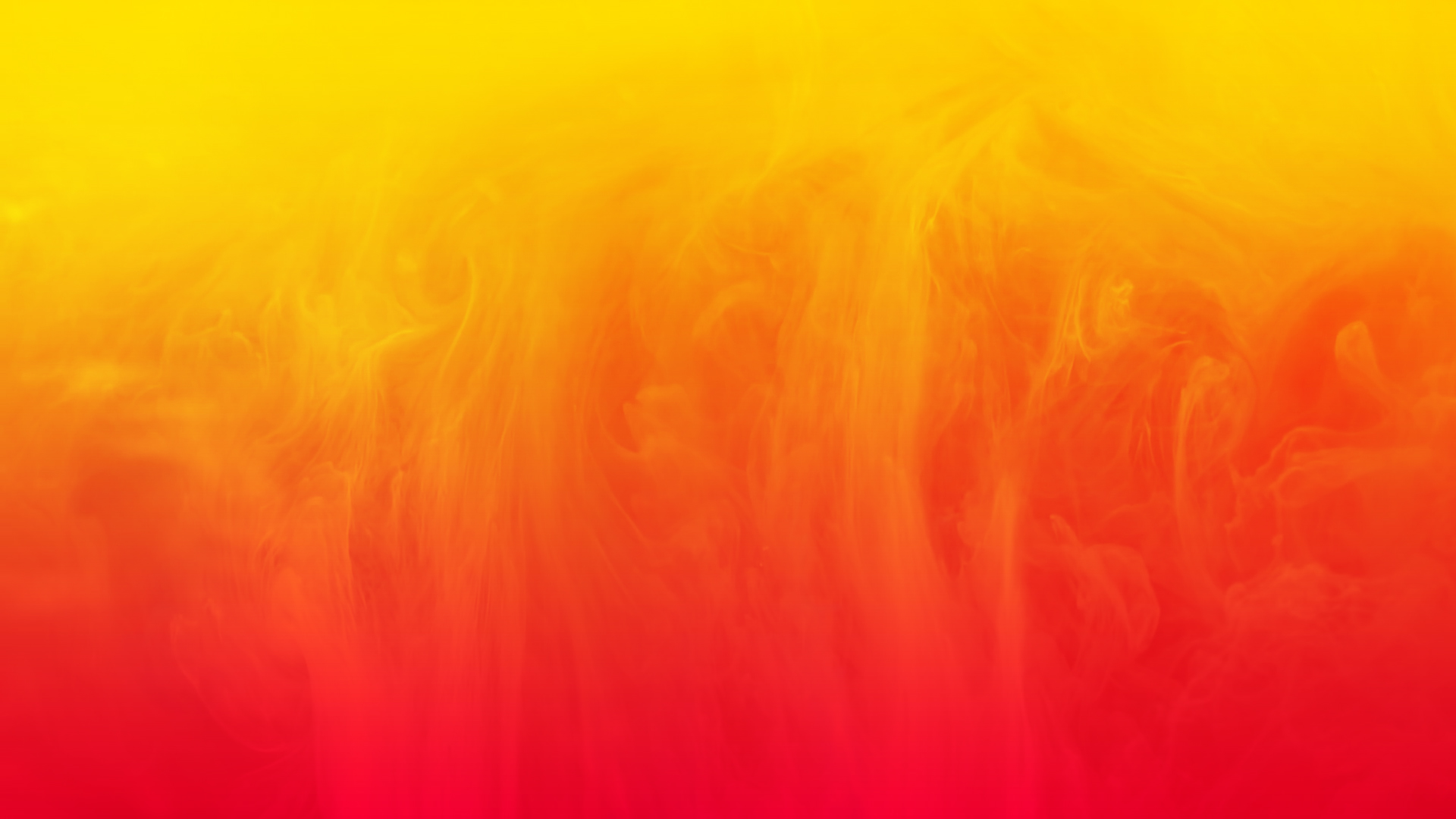 2018 BIG DATA
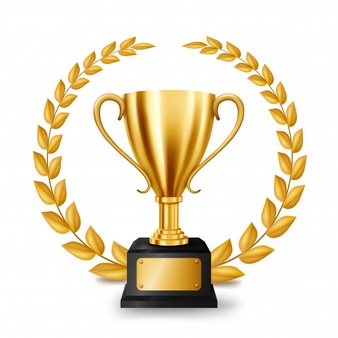 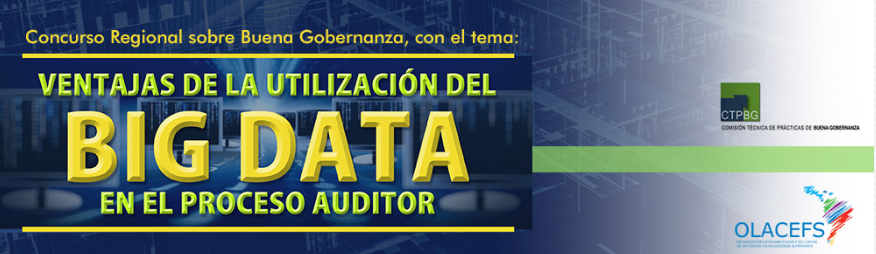 PRIMER PUESTOCONTRALORÍA DE BOGOTÁ
La utilización de Big Data tiene ventajas sobre la posibilidad de consolidar hallazgos realizando validación de información que se encuentra en las bases de datos de ejecución de los sujetos de control, las cuales se comparan con bases externas como: Registraduría, Cámara de Comercio, Planeación con el Sisben, Hacienda, entre otras. 

Las validaciones que se realizan son de personas fallecidas, identificación de duplicados, cumplimiento de requisitos, entre otras.
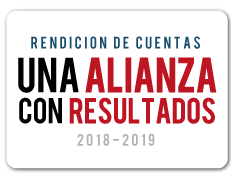 29
BIG DATA PARA FORTALECER EL PROCESO AUDITOR
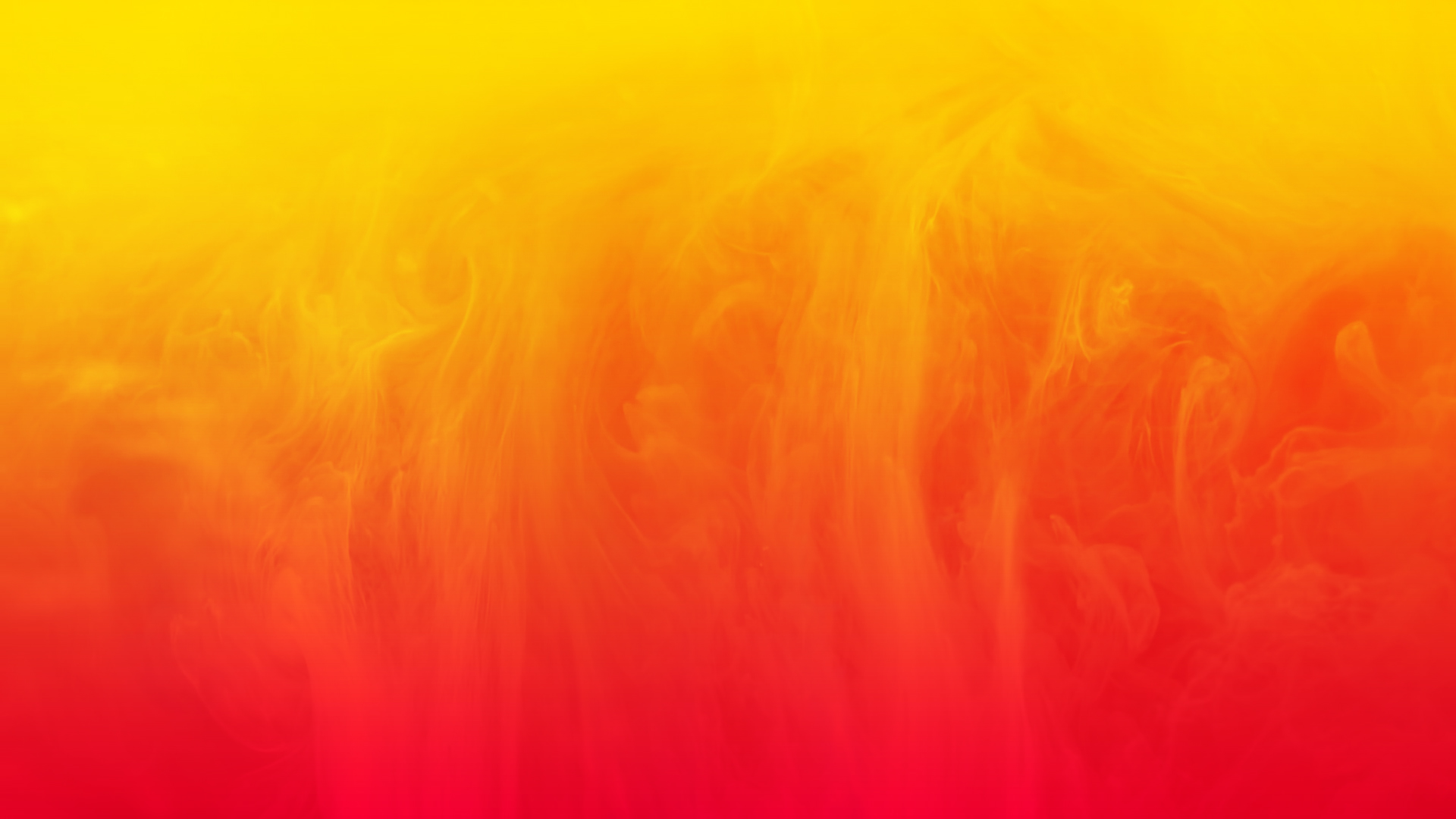 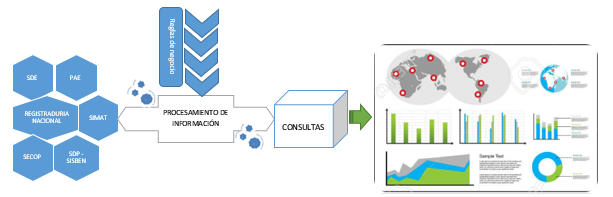 Realización de visitas a las sectoriales para socializar la estrategia. 
Realización de estudio para la adquisición de solución informática. 
Acompañamiento en el desarrollo de matriz para el desarrollo de auditoría en el programa PAE de la Sectorial de Educación.
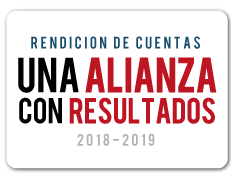 30
OBJETIVO 1: FORTALECER LA VIGILANCIA Y CONTROL A LA GESTIÓN FISCAL DESDE LOS RESULTADOS Y EL IMPACTO
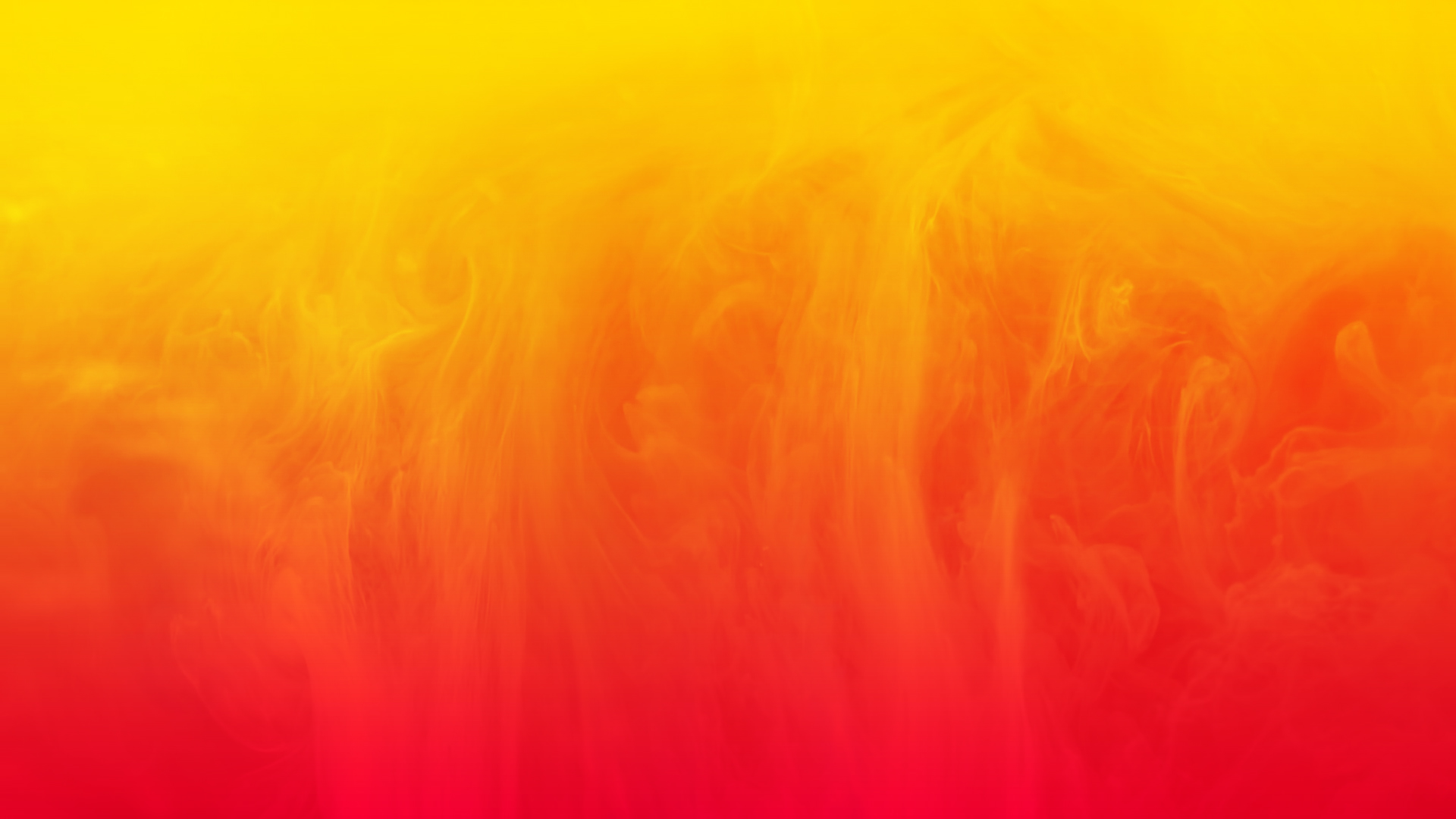 AUDITORÍAS
Durante la vigencia 2018 y a junio de 2019 se han generado beneficios del control fiscal por 
$9.4 
billones
BENEFICIOS DE CONTROL FISCAL
INDAGACIONES PRELIMINARES
INFORMES
COBRO COACTIVO
PROCESOS DE RESPONSABILIDAD FISCAL
POR CADA $1 INVERTIDO EN LA CONTRALORÍA DE  BOGOTÁ DURANTE LA VIGENCIA 2018 Y JUNIO DE 2019, SE RETRIBUYÓ AL DISTRITO CAPITAL $40,50
* Valor en millones de pesos
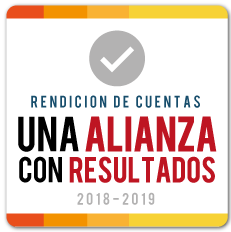 OBJETIVO 1: FORTALECER LA VIGILANCIA Y CONTROL A LA GESTIÓN FISCAL DESDE LOS RESULTADOS Y EL IMPACTO
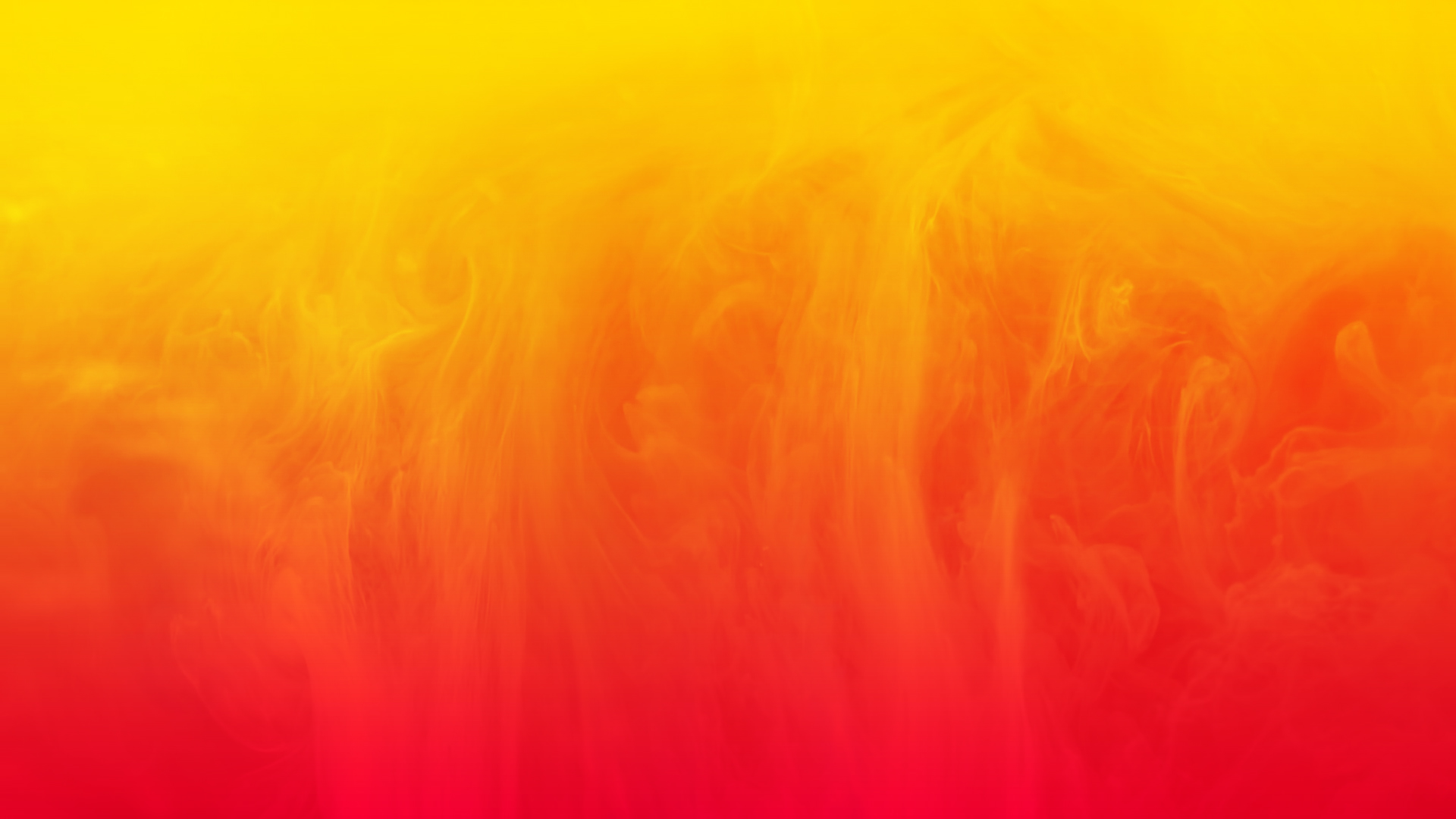 BENEFICIOS DEL CONTROL FISCAL
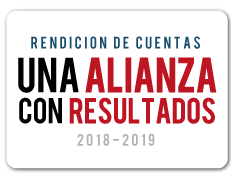 Gracias